CHÀO MỪNG CẢ LỚP 
ĐẾN BUỔI HỌC NÀY!
KHỞI ĐỘNG
Quan sát hình ảnh, thảo luận cặp đôi và trả lời câu hỏi:
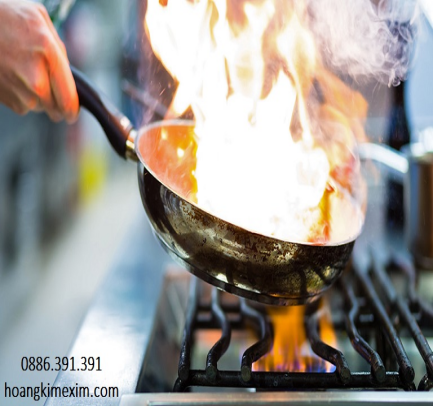 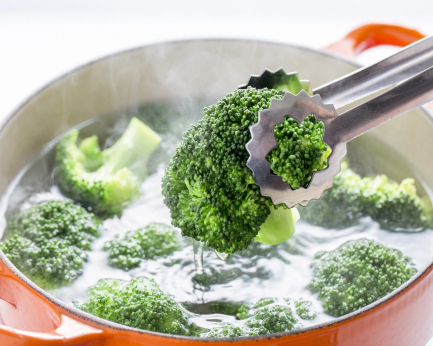 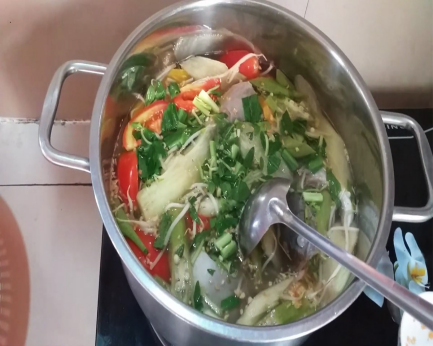 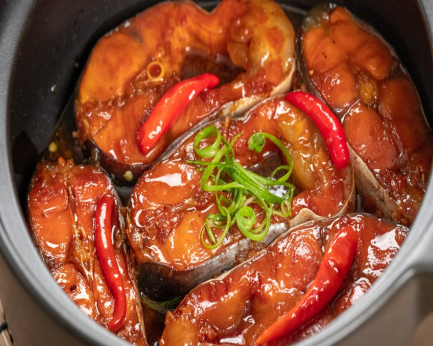 1. Cho biết cách chế biến món ăn được thể hiện trong các hình sau.
2. Nhiệt độ có tác dụng gì trong chế biến thực phẩm?
3. Ở gia đình em thường chế biến món ăn theo cách nào?
2
3
4
1
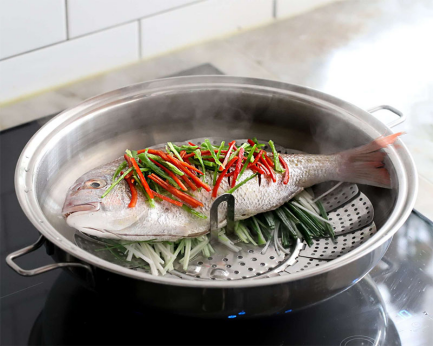 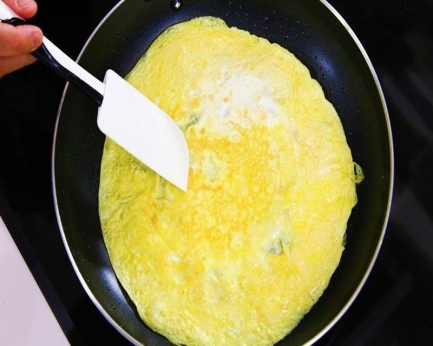 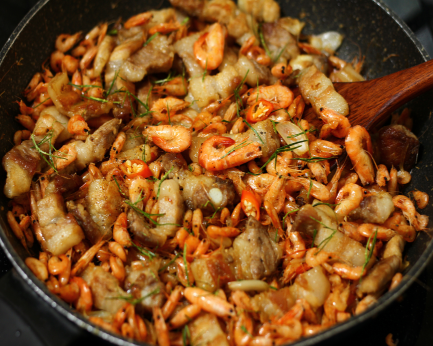 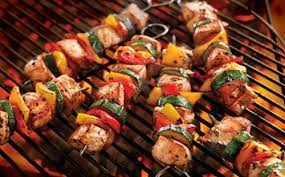 6
7
8
5
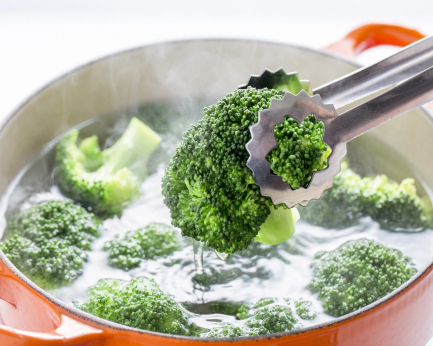 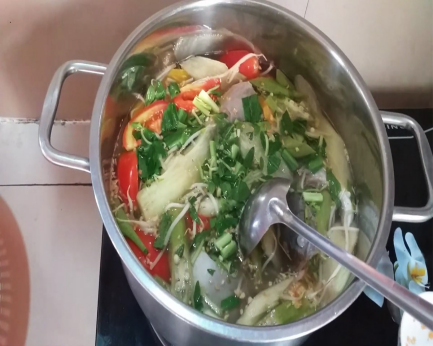 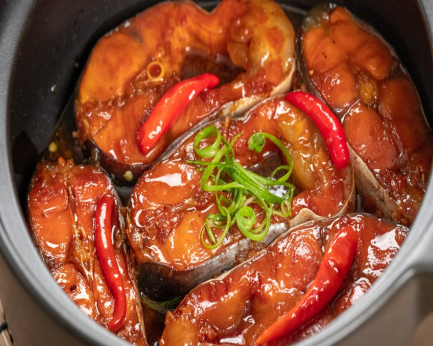 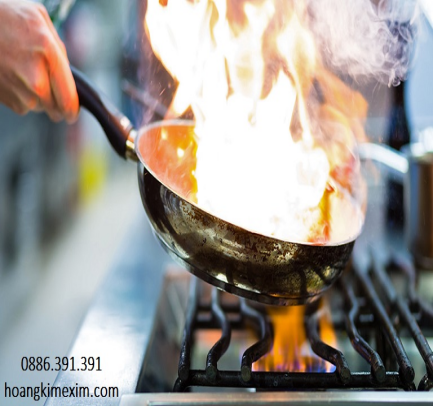 2
3
4
1
PP CBTP bằng nước nóng.
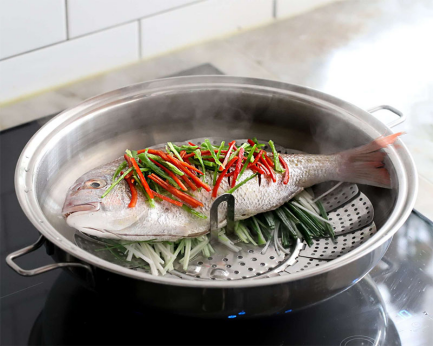 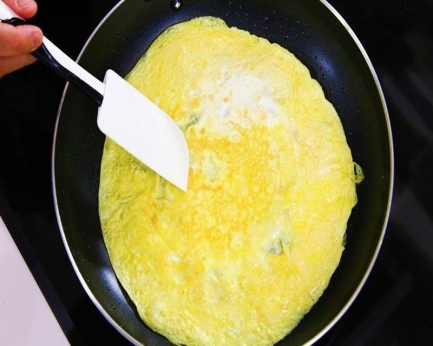 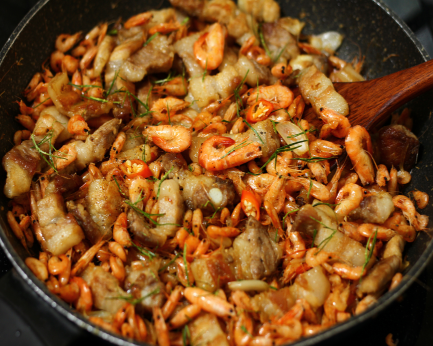 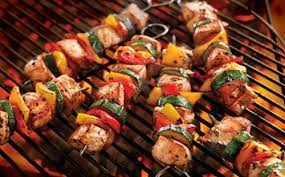 7
5
6
8
PP CBTP bằng hơi nước nóng.
PP CBTP bằng dầu, mỡ nóng.
PP CBTP bằng không khí nóng.
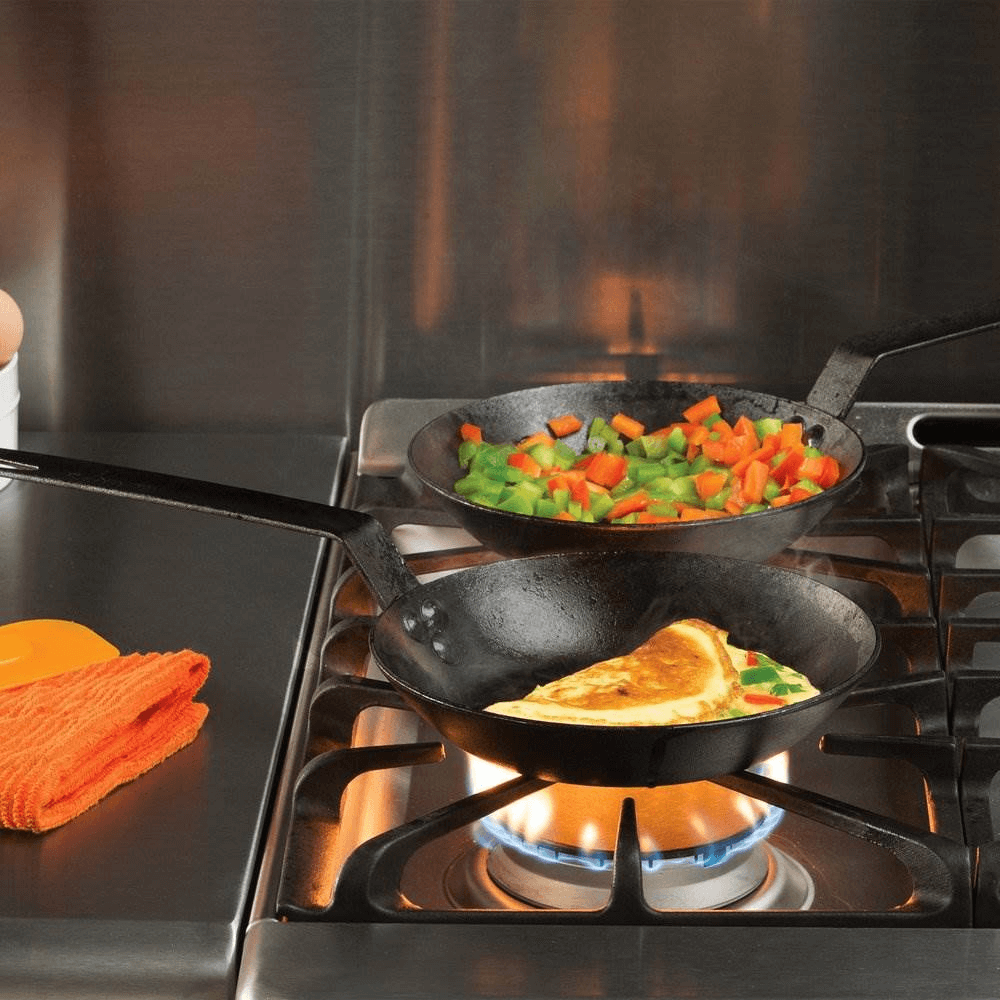 Thực phẩm chín mềm, dễ hấp thụ và thơm ngon hơn.
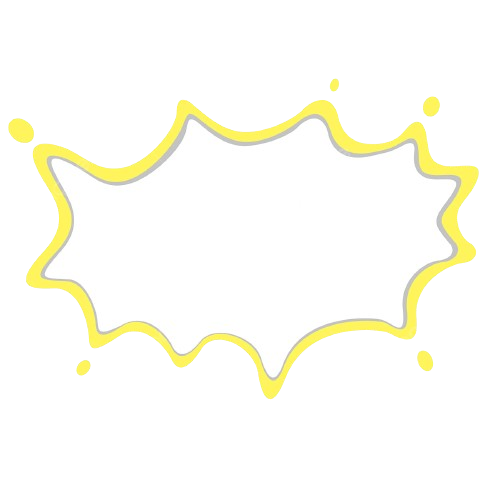 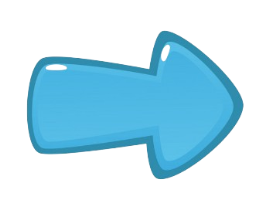 Khiến một phần chất dinh dưỡng bị mất đi trong quá trình chế biến.
NHIỆT
BÀI 6: CHẾ BIẾN THỰC PHẨM 
CÓ SỬ DỤNG NHIỆT
NỘI DUNG BÀI HỌC
I
II
III
IV
PP CBTP bằng nước nóng
PP CBTP bằng hơi nước nóng (hấp)
PP CBTP bằng không khí nóng (nướng)
PP CBTP bằng dầu, mỡ nóng
I
Phương pháp chế biến thực phẩm bằng 
nước nóng
1. LUỘC
Đọc thông tin mục I.1 trong SGK tr.44-47  và trả lời câu hỏi Khám phá:
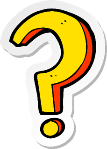 1. Đọc nội dung mục I.1 và quan sát Hình 6.2, trình bày hiểu biết của em về món luộc. 
2. Kể tên một vài món luộc mà gia đình em hay dùng và nêu cách làm. Từ đó, hãy rút ra quy trình thực hiện và yêu cầu kĩ thuật của món luộc.
Thảo luận nhóm
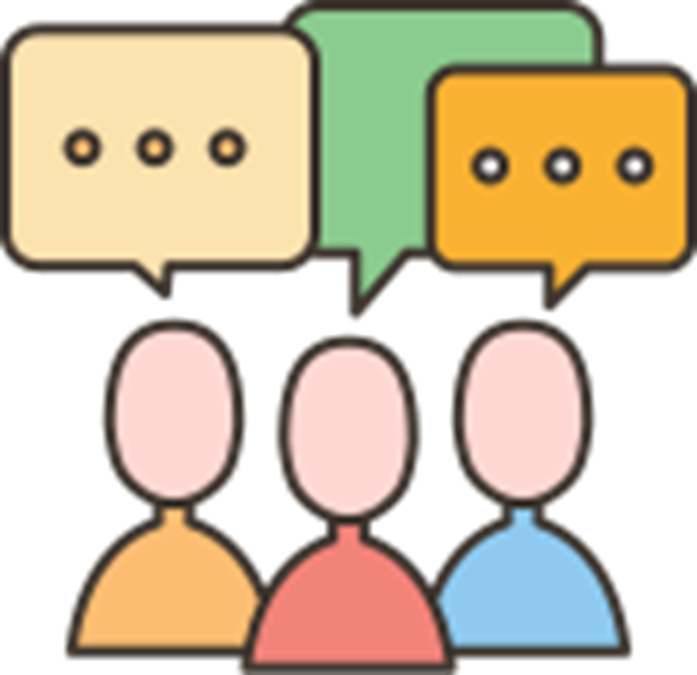 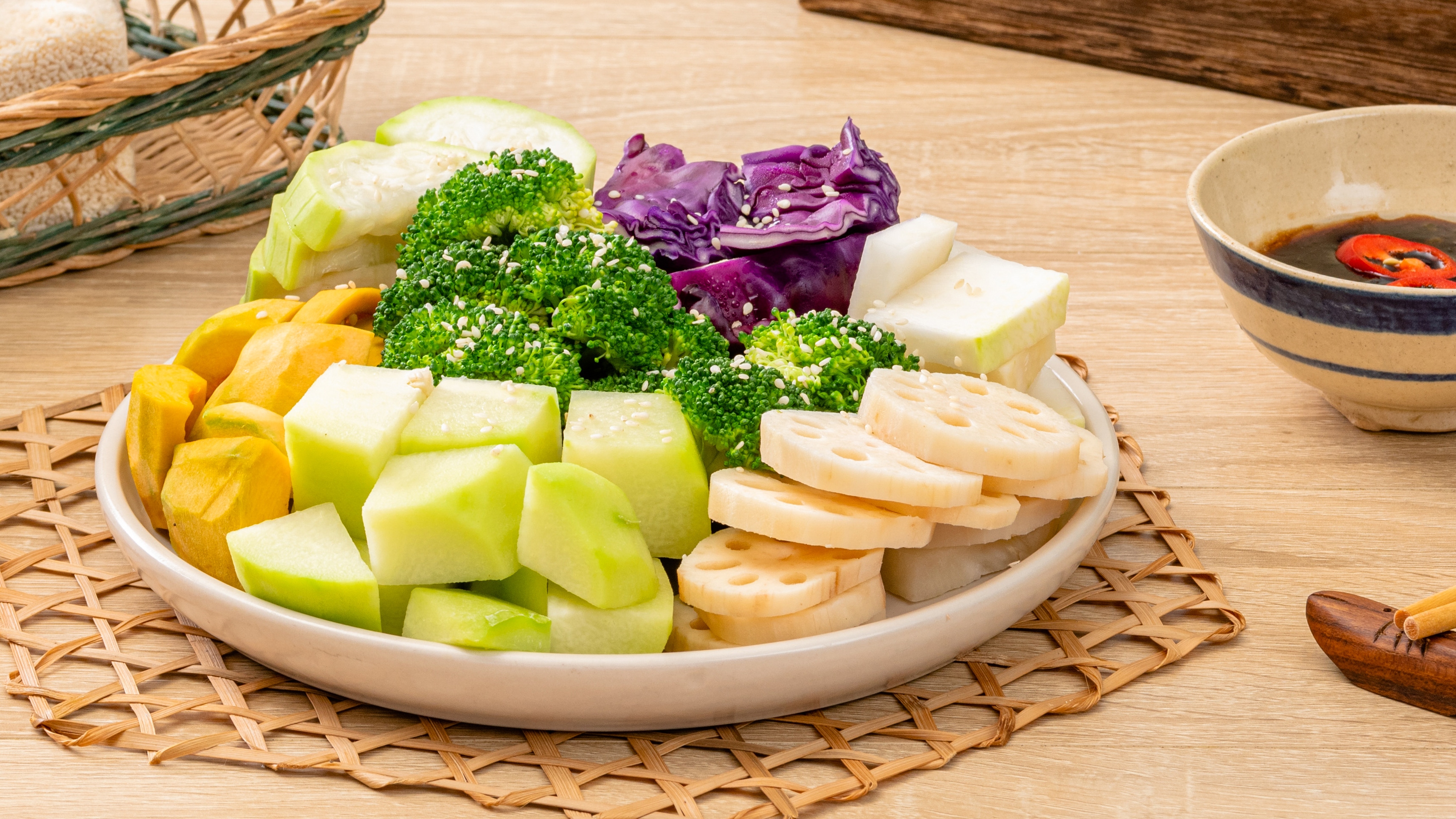 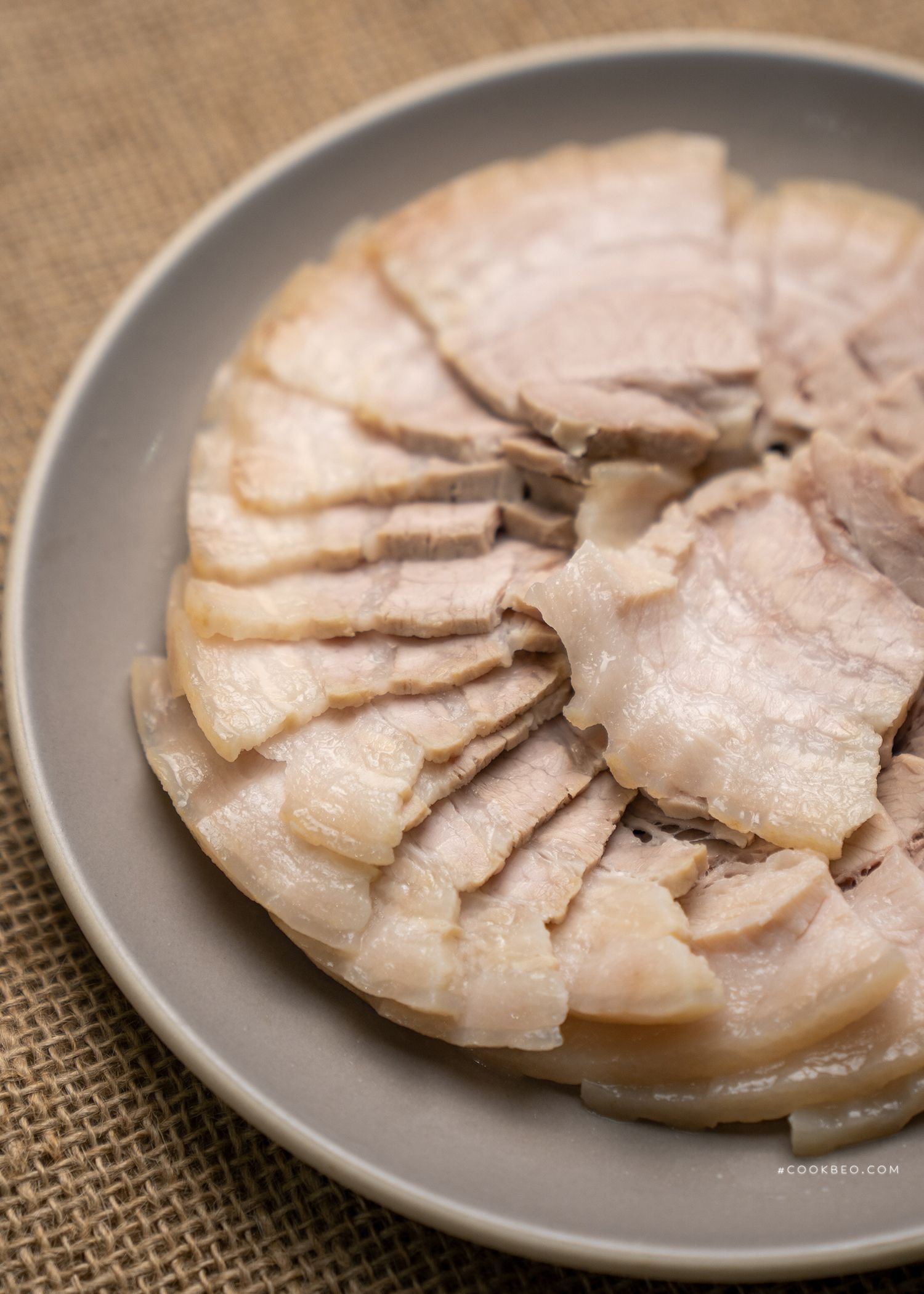 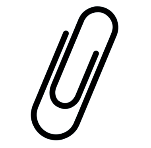 Món luộc:
• Phương pháp chế biến thực phẩm bằng cách đun trong nước sôi hoặc hơi nước. 
• Đơn giản và phổ biến, đặc biệt là khi chế biến các loại rau củ, hải sản và thịt.
Khi chế biến
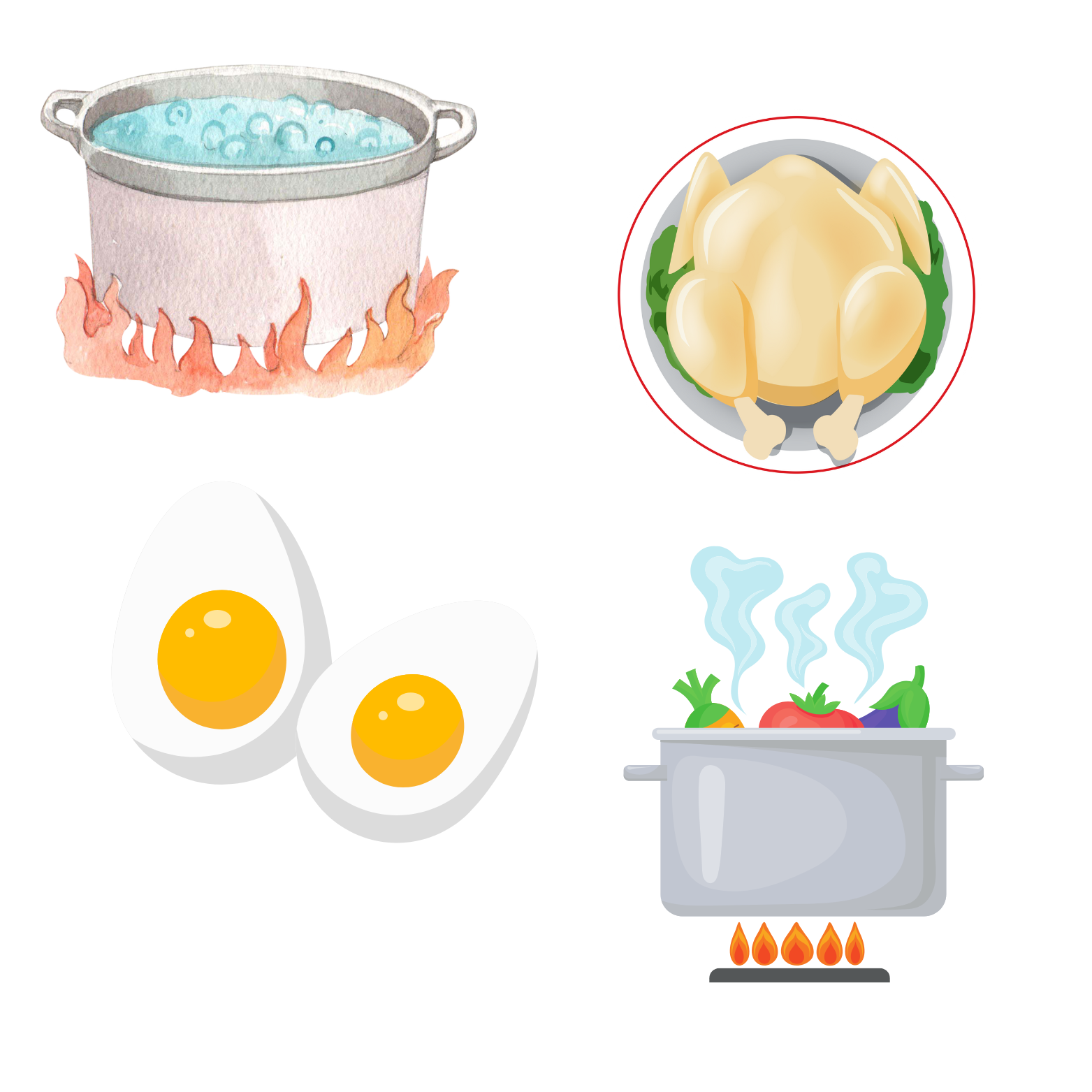 Sử dụng đủ lượng nước để phủ kín thực phẩm → đảm bảo thực phẩm được chín đều và không bị khô.
Không nên sử dụng quá nhiều nước → làm giảm hương vị và chất dinh dưỡng của thực phẩm, làm mất đi một phần hương vị trong nước luộc.
Một số món luộc và cách làm
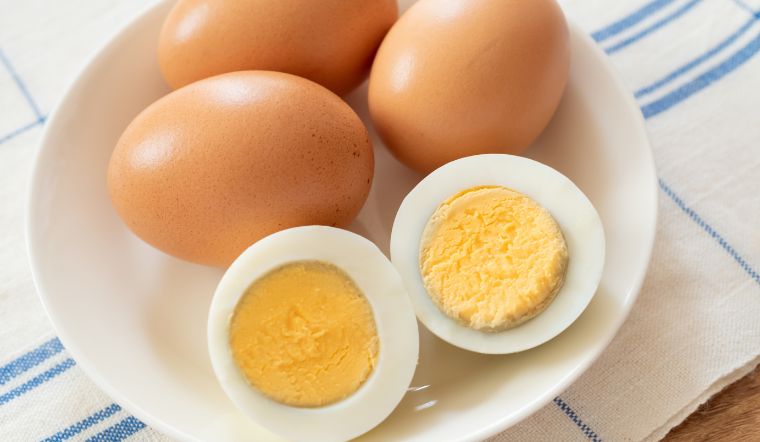 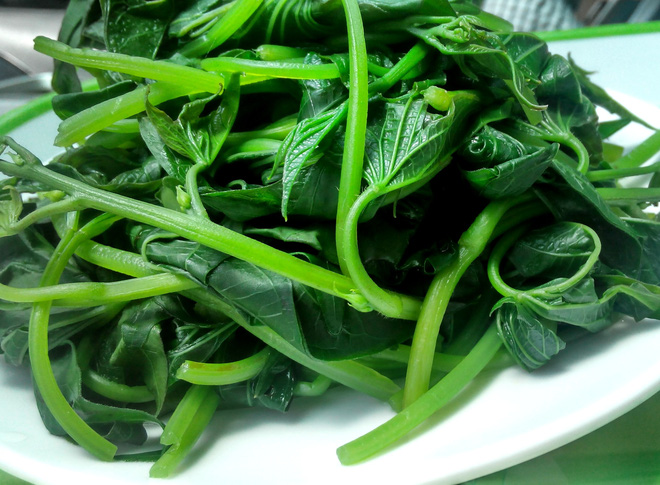 Rau củ luộc: Rau củ như cà rốt, cải thảo, khoai lang thường được luộc trong nước sôi hoặc hấp cho đến khi mềm.
Trứng luộc: Trứng được đun trong nước sôi từ khoảng 8 đến 10 phút cho đến khi lòng đỏ được chín vừa đủ.
Phương pháp chế biến món luộc
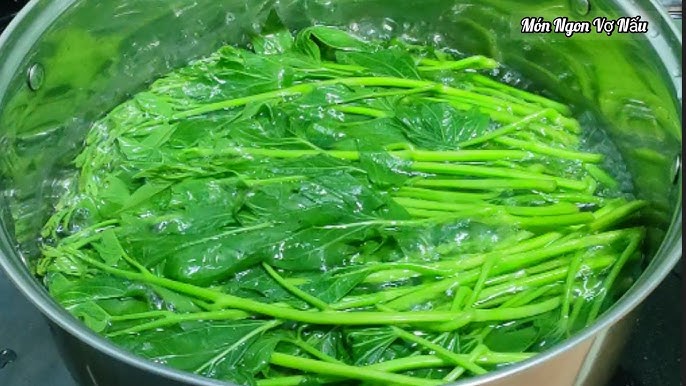 Quy trình thực hiện:
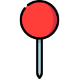 Sơ chế nguyên liệu: Làm sạch thực phẩm, cắt thái phù hợp.
Chế biến: Cho thực phẩm vào nước luộc với thời gian vừa đủ.
Bước 
2
Bước 
1
Phương pháp chế biến món luộc
Quy trình thực hiện:
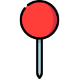 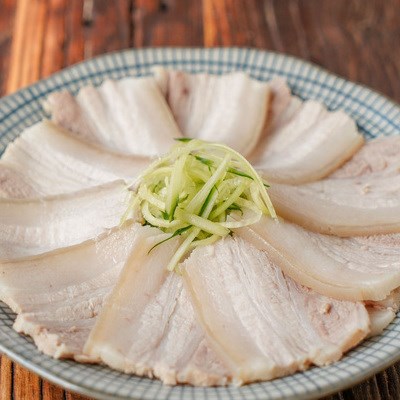 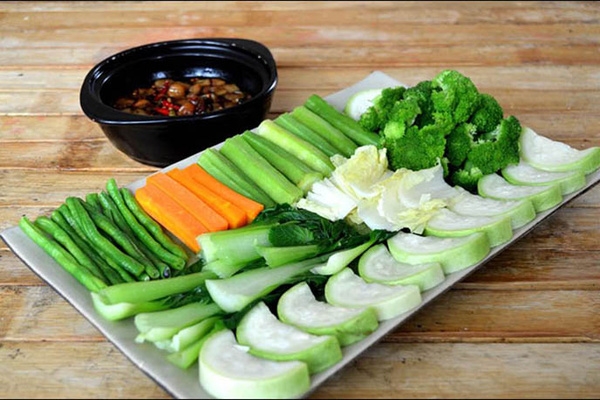 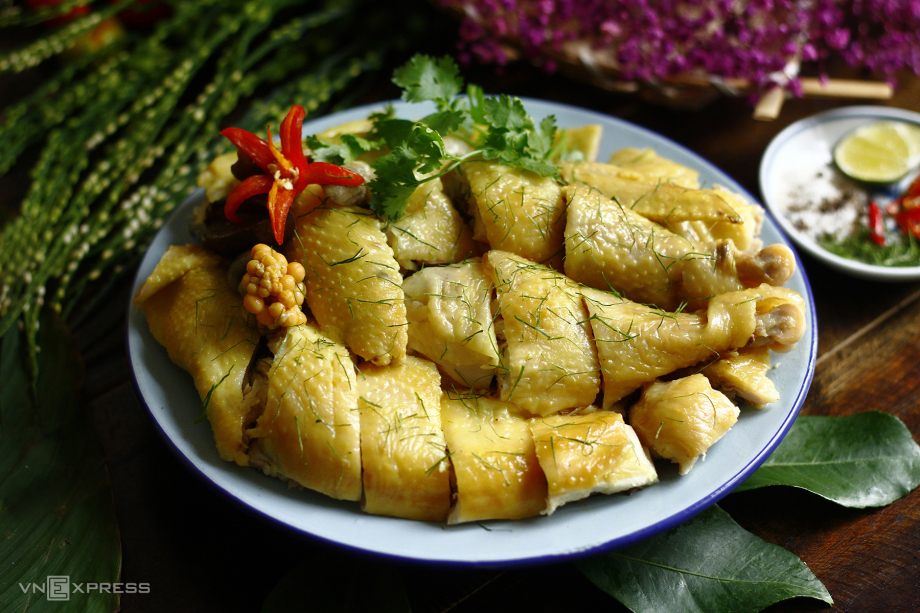 Trình bày món ăn: Bày món ăn vào đĩa, ăn kèm với nước chấm hoặc gia vị thích hợp (có thể sử dụng nước luộc).
Bước 
3
Phương pháp chế biến món luộc
Nước luộc trong.
Thực phẩm có nguồn gốc động vật: chín mềm, không dai, không nhừ nát.
Yêu cầu kĩ thuật
Thực phẩm có nguồn gốc thực phẩm: rau lá chín tới có màu xanh, rau củ có bột chín bở hoặc chín dẻo.
Thực hành chế biến món luộc: Món rau củ luộc.
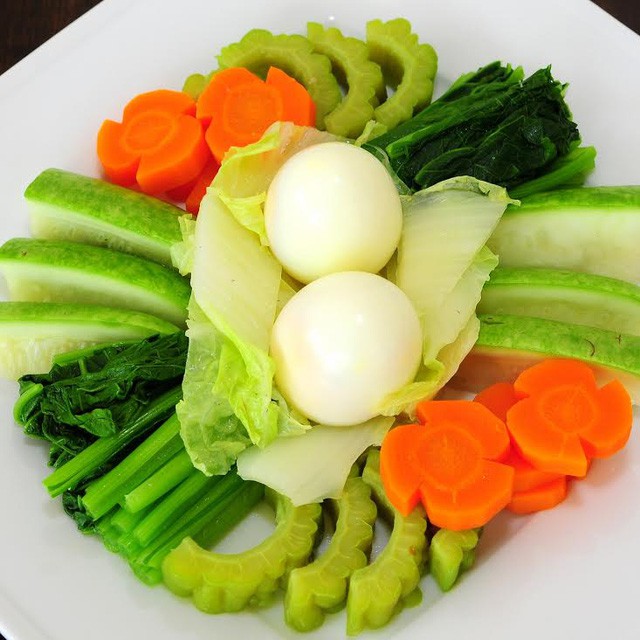 Chuẩn bị:
Nguyên liệu: 2 cây súp lơ, 1 củ cà rốt, muối, mì chính (bột ngọt), nước mắm.
Dụng cụ: dao thái, nồi, bếp đun, đũa, đĩa đựng.
Các bước tiến hành
Bước 2. Chế biến.
• Cho vào nồi 1.5 L nước, cho thêm một chút muối, đun sôi.
• Cho súp lơ và cà rốt đã thái vào nước. Luộc đến khi chín tới vừa ăn.
Bước 1. Sơ chế nguyên liệu.
• Súp lơ: rửa sạch, thái miếng vừa ăn.
• Cà rốt: rửa sạch, nạo vỏ, thái miếng vừa ăn.
Bước 3. Trình bày món ăn: Cho ra đĩa, có thể ăn kèm nước chấm.
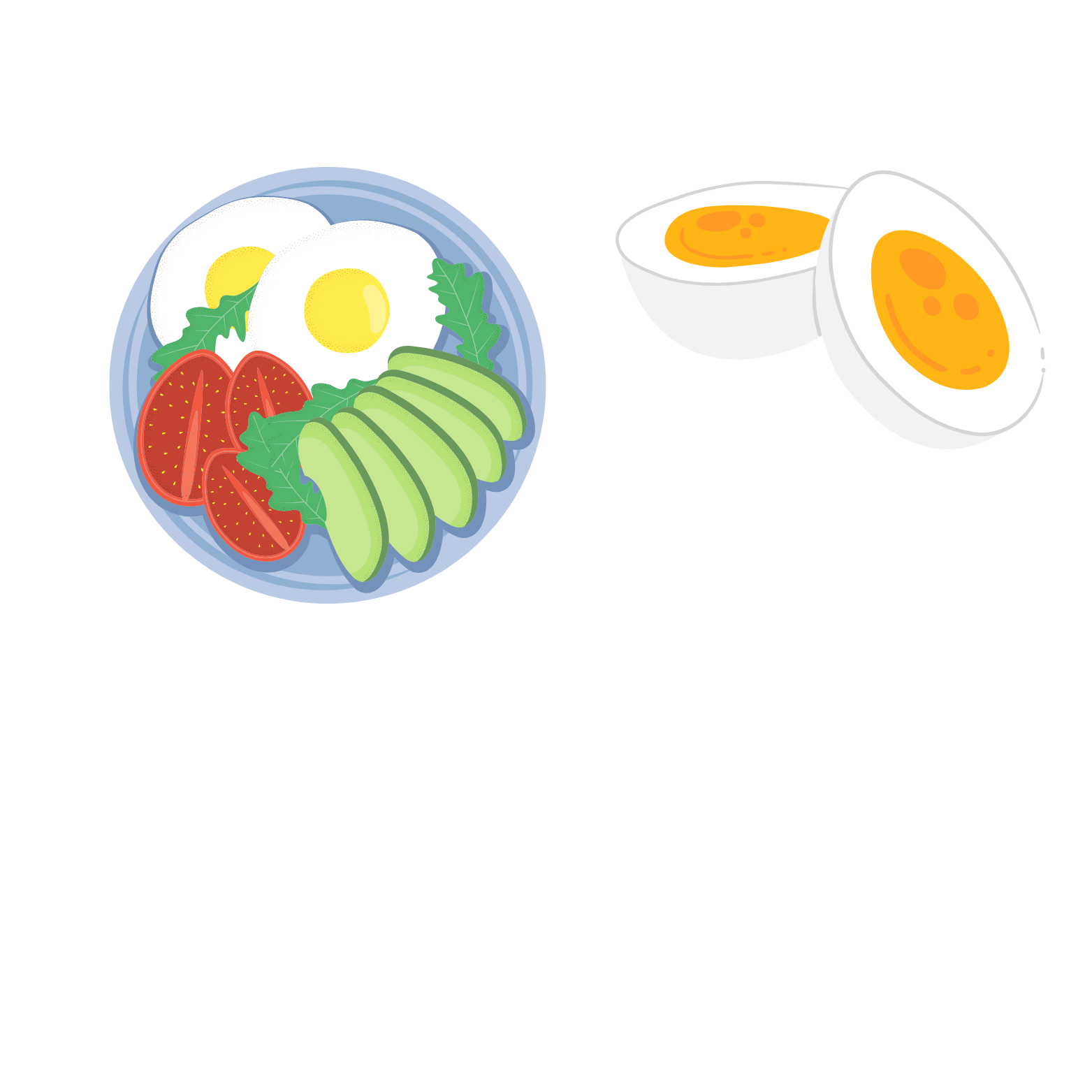 Bảng 6.1. Bảng tiêu chí đánh giá thực hành chế biến thực phẩm
2. NẤU
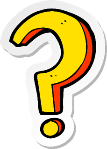 Hoạt động theo nhóm và trả lời câu hỏi Khám phá:
Đọc nội dung mục I.2 và quan sát Hình 6.4, trình bày hiểu biết của em về món nấu. Kể tên một vài món nấu mà gia đình em hay dùng và nêu cách làm. Từ đó, em hãy rút quy trình thực hiện và yêu cầu kĩ thuật của món nấu.
Thảo luận nhóm
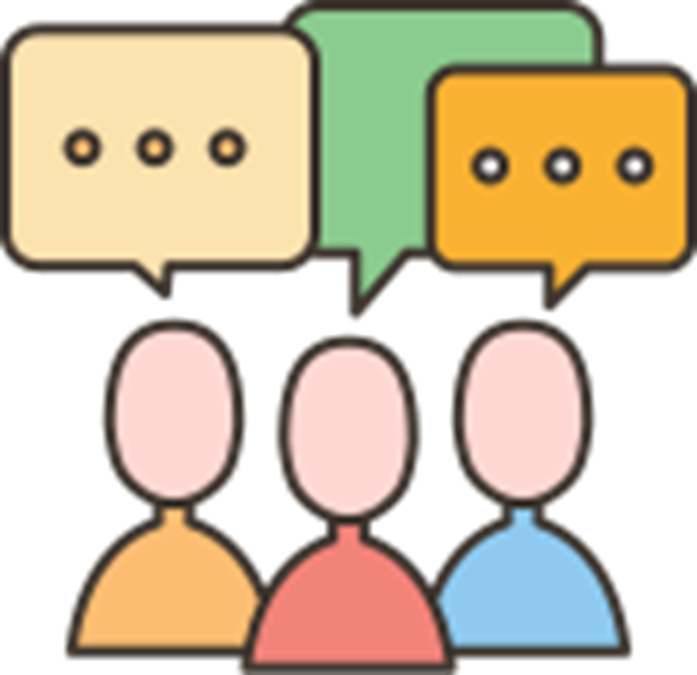 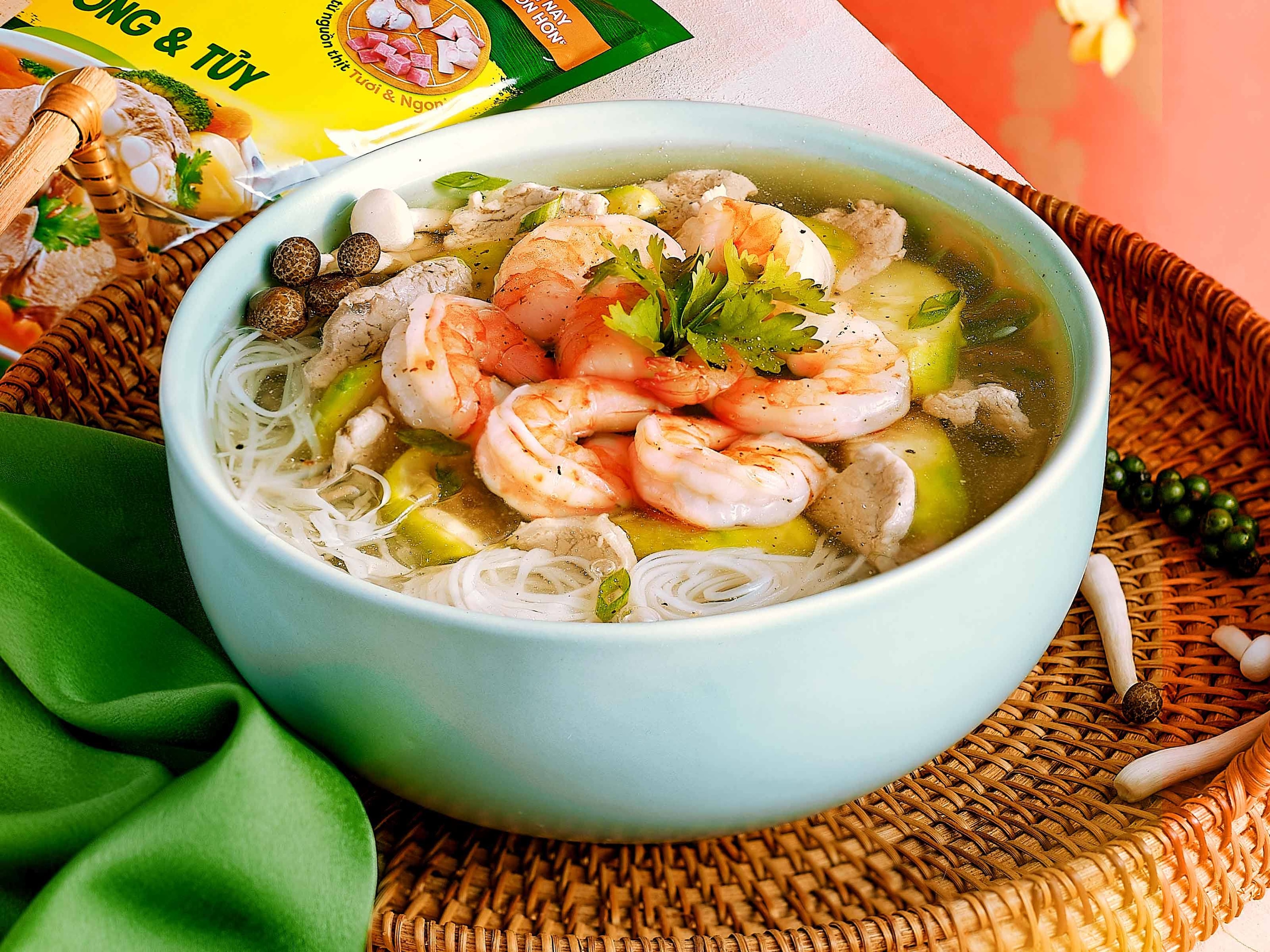 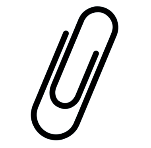 Món nấu: phương pháp chế biến thực phẩm bằng cách sử dụng nhiệt độ cao để chín và tạo ra hương vị đặc trưng.
Một số món nấu phổ biến
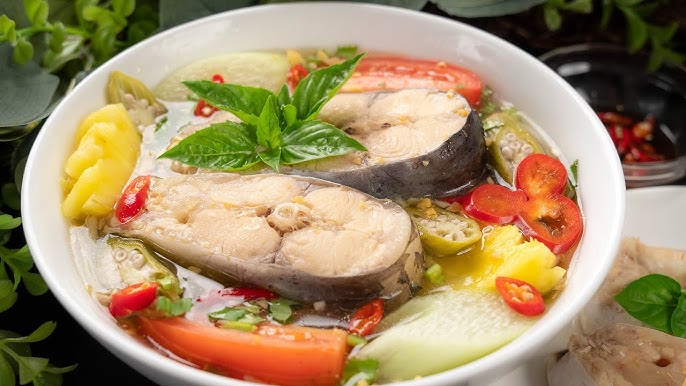 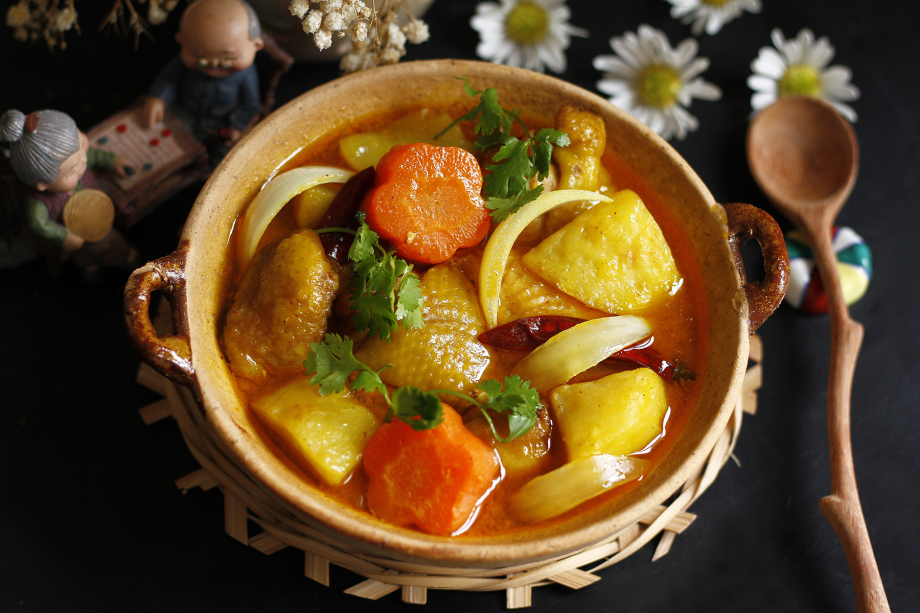 Cà ri gà: chiên vàng gà, sau đó nấu với cà ri, sữa dừa và các loại gia vị khác.
Canh chua cá: Cá được nấu cùng với nước dùng chua cay từ cà chua, me và các loại rau củ khác.
Phương pháp chế biến món nấu
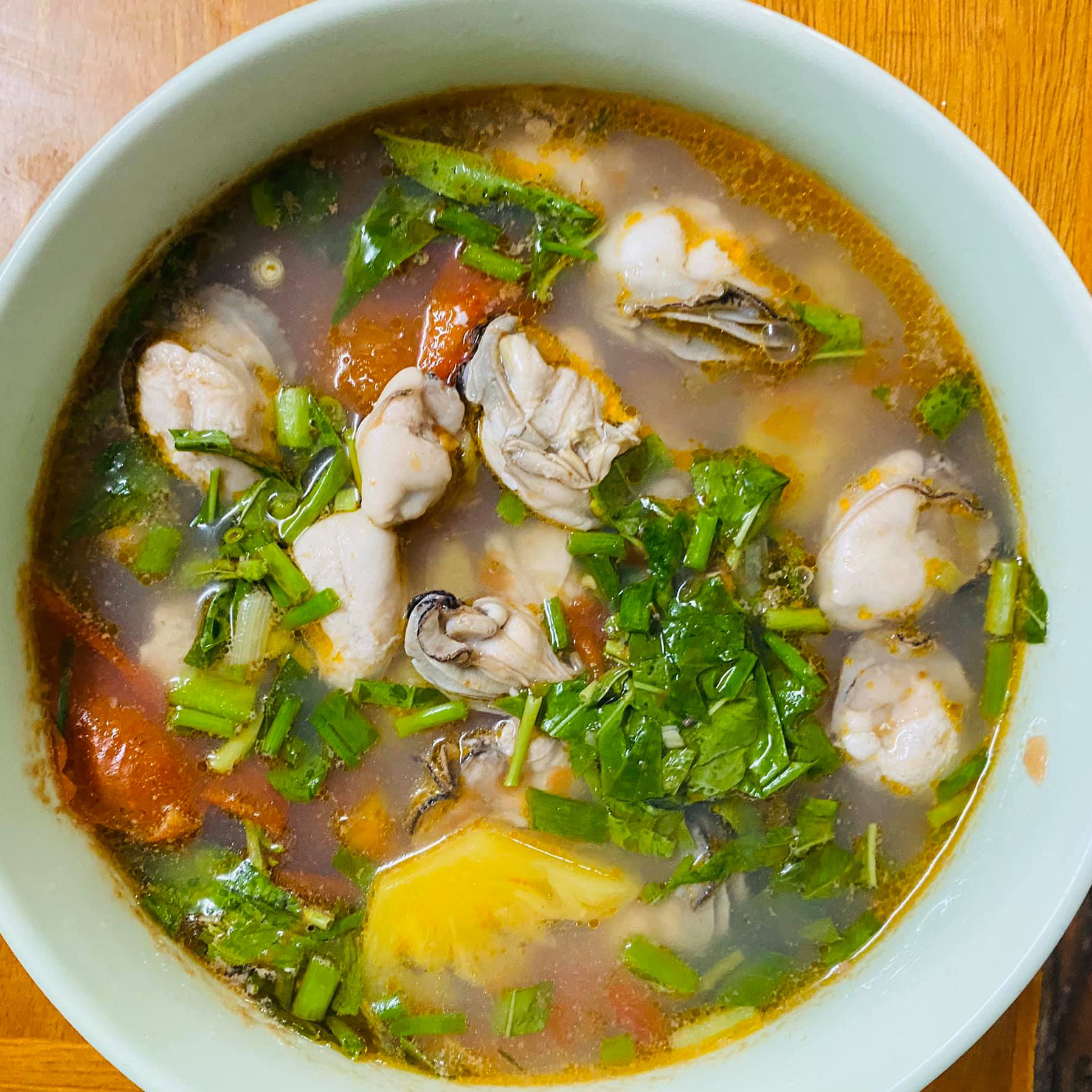 Quy trình thực hiện:
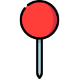 Bước 
1
Sơ chế nguyên liệu: Làm sạch thực phẩm, cắt thái phù hợp, tẩm ướp gia vị.
Chế biến: Nấu nguyên liệu có nguồn gốc động vật trước, sau đó mới tới thực vật; nêm gia vị vừa ăn.
Bước 
2
Phương pháp chế biến món nấu
Quy trình thực hiện:
Yêu cầu kĩ thuật: Thực phẩm chín mềm, không dai, không nát; hương vị thơm ngon, vừa ăn; màu sắc hấp dẫn.
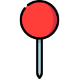 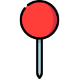 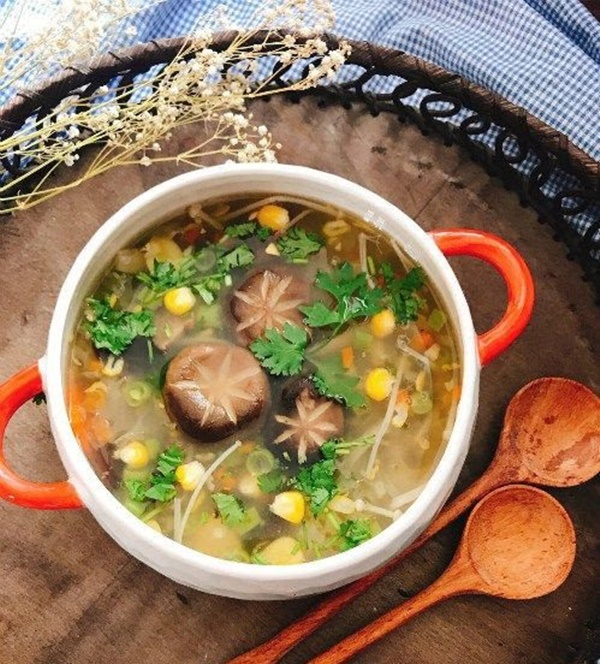 Bước 3
Trình bày món ăn: Trình bày tuỳ theo đặc trưng mỗi món.
Kết nối năng lực
So sánh phương pháp chế biến thực phẩm trong nước giữa món luộc và món nấu.
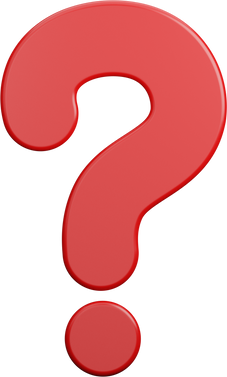 Thực hành chế biến món nấu: Món súp gà ngô nấm.
• 300 g đầu, chân gà (hoặc xương lợn).
• 150 g thịt gà.
• 2 quả trứng gà.
• 1 hộp ngô (bắp) hoặc 2 bắp (quả) ngô non.
• Cà rốt, nấm hương.
• 50 - 100 g bột đao (bột năng).
• Hạt tiêu (xay nhỏ), ớt, rau mùi (ngò).
• Bột ngọt (mì chính), muối, nước mắm.
Chuẩn bị:
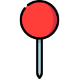 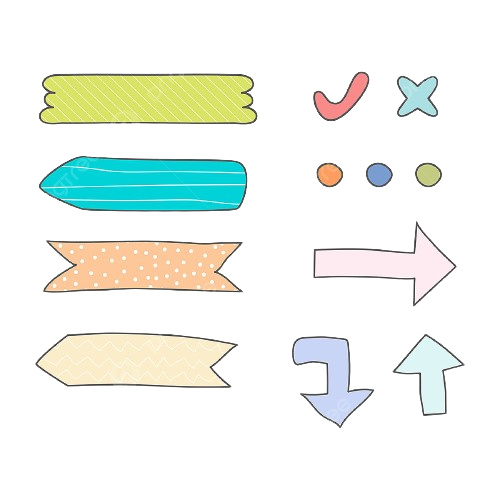 Nguyên liệu:
Thực hành chế biến món nấu: Món súp gà ngô nấm.
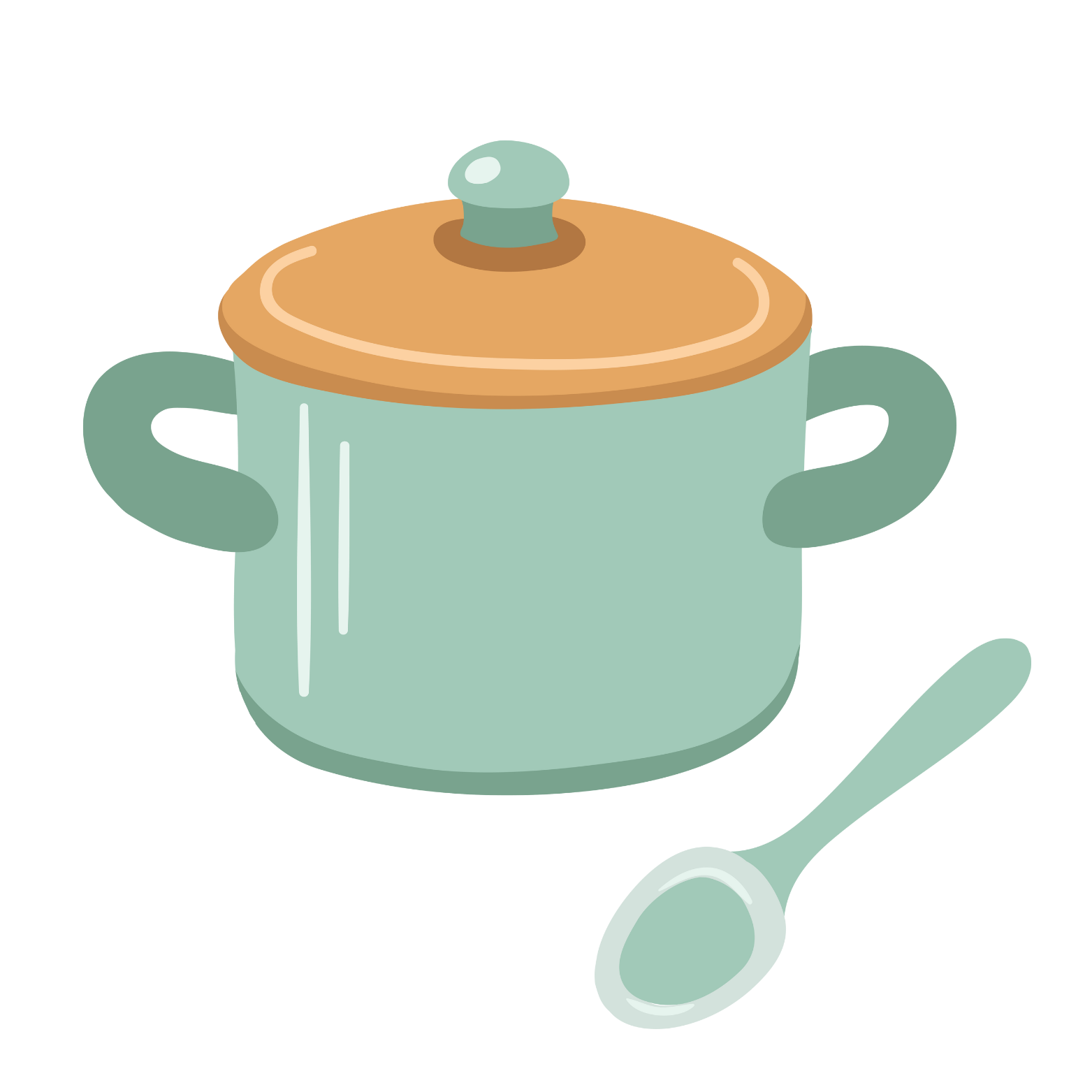 Dụng cụ: 
Dao thái, thớt, nồi, thìa, đũa, rổ, rây lọc, bát to (tô) hay bát nhỏ (cho từng người), bếp đun, găng tay chuyên dụng.
Các bước tiến hành
Bước 1. Sơ chế nguyên liệu.
• Đầu, chân gà: rửa sạch; thịt gà: luộc, xé nhỏ.
• Ngô: tách lấy hạt; cà rốt, nấm hương: rửa sạch, thái hạt lựu; rau mùi: nhặt, rửa sạch.
• Bột đao: khuấy với một ít nước lã.
• Trứng gà: đập ra bát, khuấy tan.
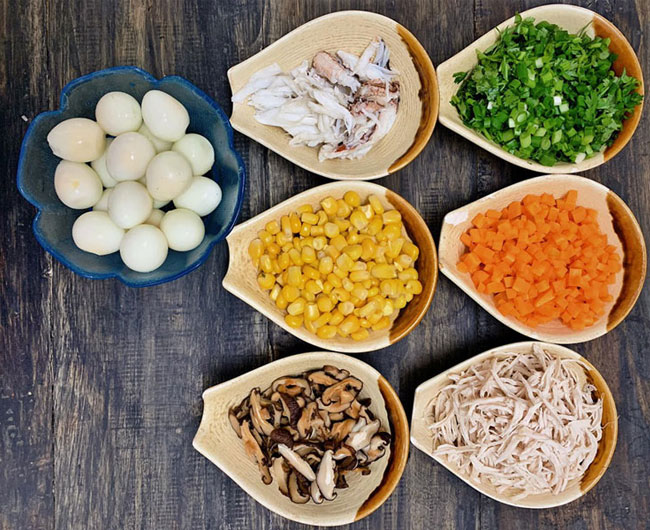 Các bước tiến hành
Bước 2. Chế biến.
• Cho đầu, chân gà đã rửa sạch vào nồi cùng với 3 L nước; đun sôi, hạ lửa liu riu, vớt bọt, nấu cho ra nước ngọt, đun đến khi nước cạn còn khoảng 1,5 L, lọc lại qua rây, nêm gia vị vừa ăn.
• Cho ngô, nấm, cà rốt, thịt gà đã sơ chế vào nước dùng, đun đến khi mềm vừa ăn; cho tiếp bột đao vào, khuấy đều.
• Khi nước dùng sôi trở lại, rót trứng gà vào (rót trứng qua rây cho có sợi), nêm lại gia vị cho vừa ăn.
Các bước tiến hành
Bước 3. Trình bày món ăn: 
• Múc súp ra bát to (tô) hoặc bát nhỏ cho từng người.
• Trên rắc hạt tiêu + rau mùi tháo nhỏ, ăn nóng; có thể trang trí thêm trứng luộc, ớt hoặc cà rốt, cà chua tỉa hoa (tuỳ ý).
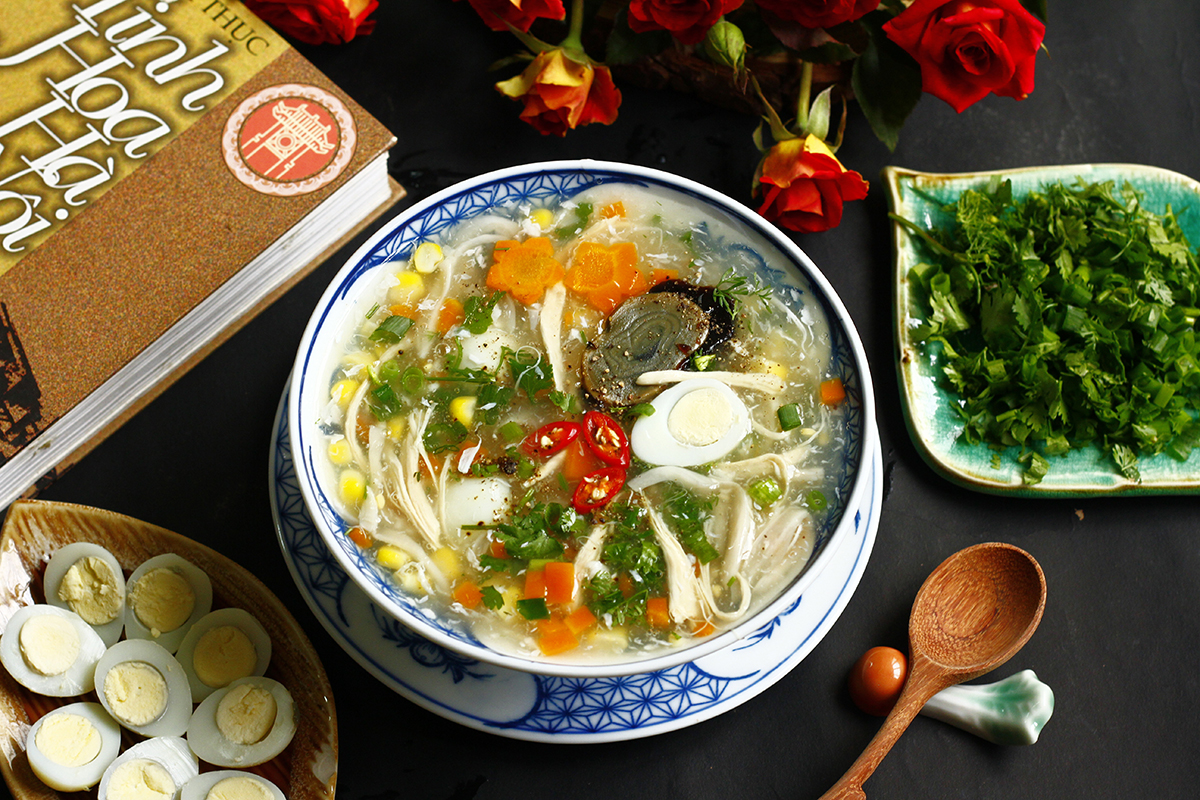 3. KHO
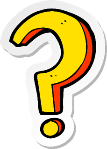 Hoạt động theo nhóm và trả lời câu hỏi Khám phá:
1. Đọc nội dung mục I. và quan sát Hình 6.6, nêu hiểu biết về phương pháp kho làm chín thực phẩm.
2 Qua quá trình quan sát việc chế biến thực phẩm của gia đình, em hãy trình bày cách làm một món kho. Từ đó, hãy rút ra quy trình thực hiện và yêu cầu kĩ thuật của món kho.
Thảo luận nhóm
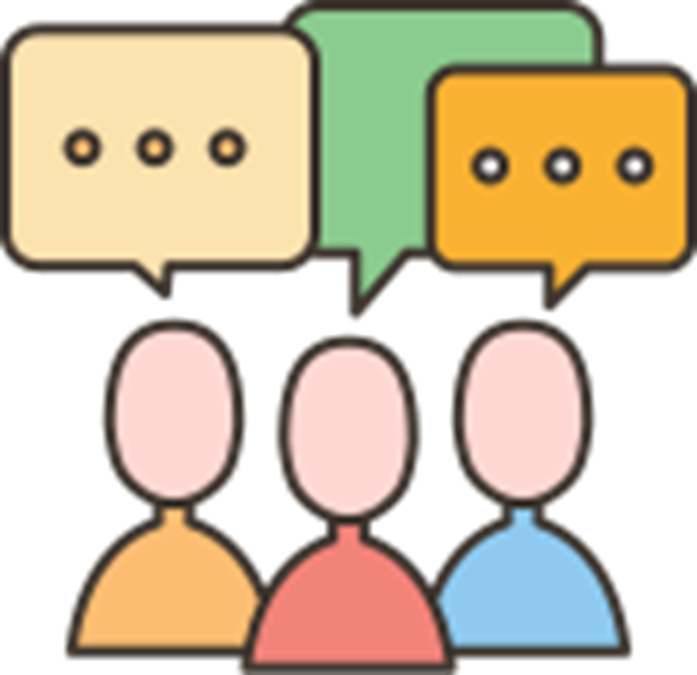 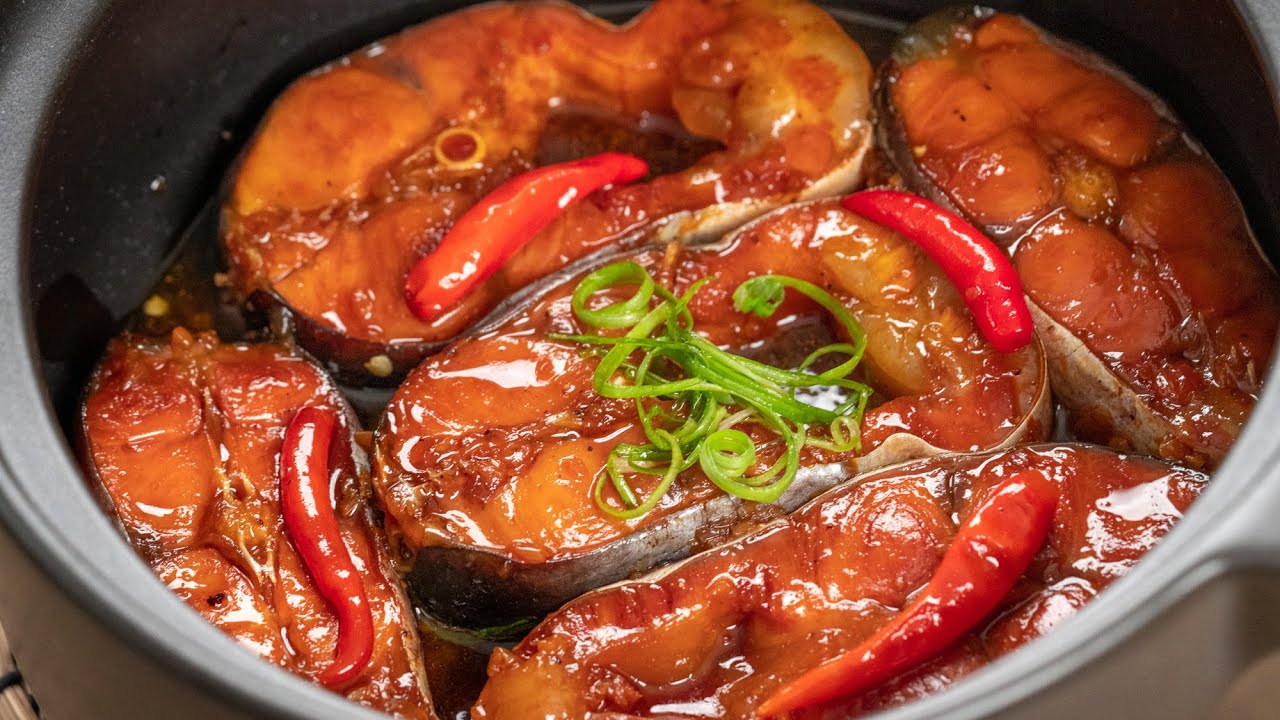 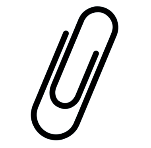 Món kho: phương pháp nấu ăn dựa trên việc nấu thực phẩm trong một lượng nước nhỏ, thường được đun sôi rồi giảm lửa để thực phẩm chín dần trong hơi nước và hấp thụ hương vị từ các gia vị.
Cách làm món cá kho nghệ
Chuẩn bị:
• Cá lóc (cá sặc, cá trèn…).
• Nghệ, hành lá, ớt, nước mắm, đường, hạt nêm, dầu ăn, dừa tươi.
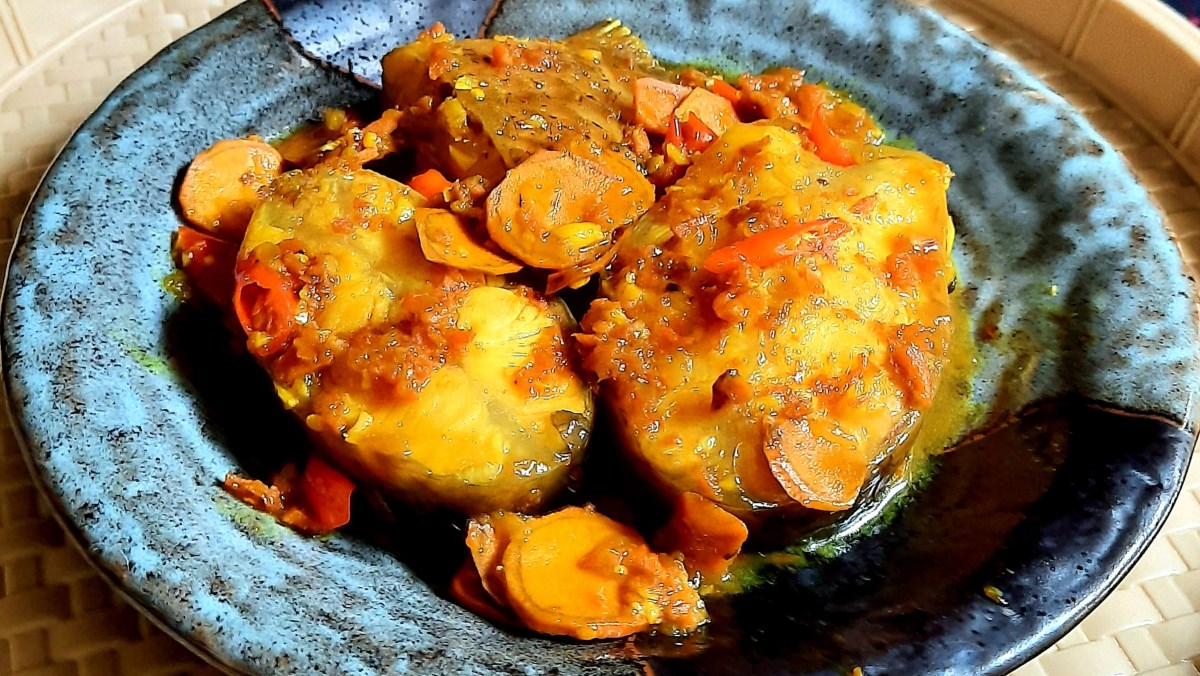 Cách làm món cá kho nghệ
Cách làm: 
• Rửa sạch củ nghệ, giã nhuyễn.
• Làm sạch cá.
• Ướp cá với nghệ, nước mắm, đường, bột nêm, hành băm, ớt băm khoảng 15 phút cho ngấm.
• Cho cá vào nồi, cho nước dừa tươi, dầu ăn vào, đun trên lửa nhỏ cho đến khi nước kho sánh lại.
• Dọn cá ra đĩa, xếp vài lát nghệ lên trên.
Phương pháp chế biến món kho
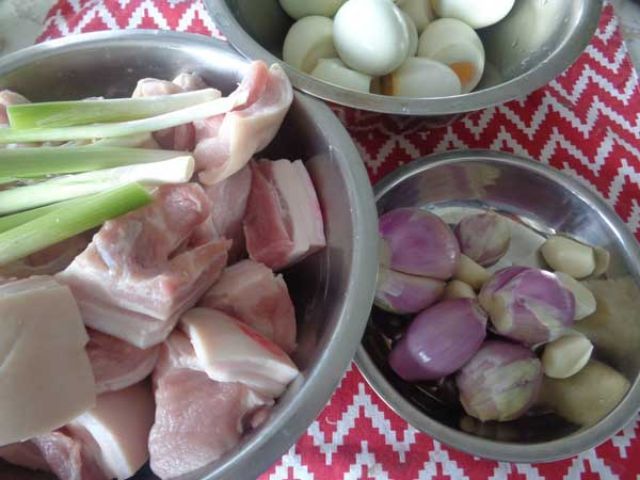 Quy trình thực hiện:
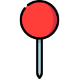 Sơ chế nguyên liệu: Làm sạch thực phẩm, cắt thái phù hợp, tẩm ướp gia vị.
Bước 
1
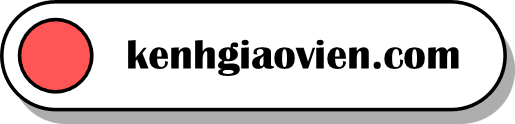 Phương pháp chế biến món kho
Quy trình thực hiện:
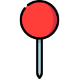 Chế biến: 
• Nấu thực phẩm với lượng nước ít, có nêm nếm gia vị.
• Thường sử dụng lửa nhỏ đến khi thực phẩm chín mềm, một số món sẽ cạn hoặc còn ít nước.
• Nếu kết hợp kho nguyên liệu động vật với thực vật, thường cần kho nguyên liệu động vật trước, sau đó mới tới thực vật.
Bước 
2
Phương pháp chế biến món kho
Quy trình thực hiện:
Yêu cầu kĩ thuật: Thực phẩm mềm nhừ, không nát, ít nước, hơi sánh; thơm ngon, vị mặn; màu vàng nâu.
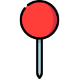 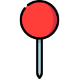 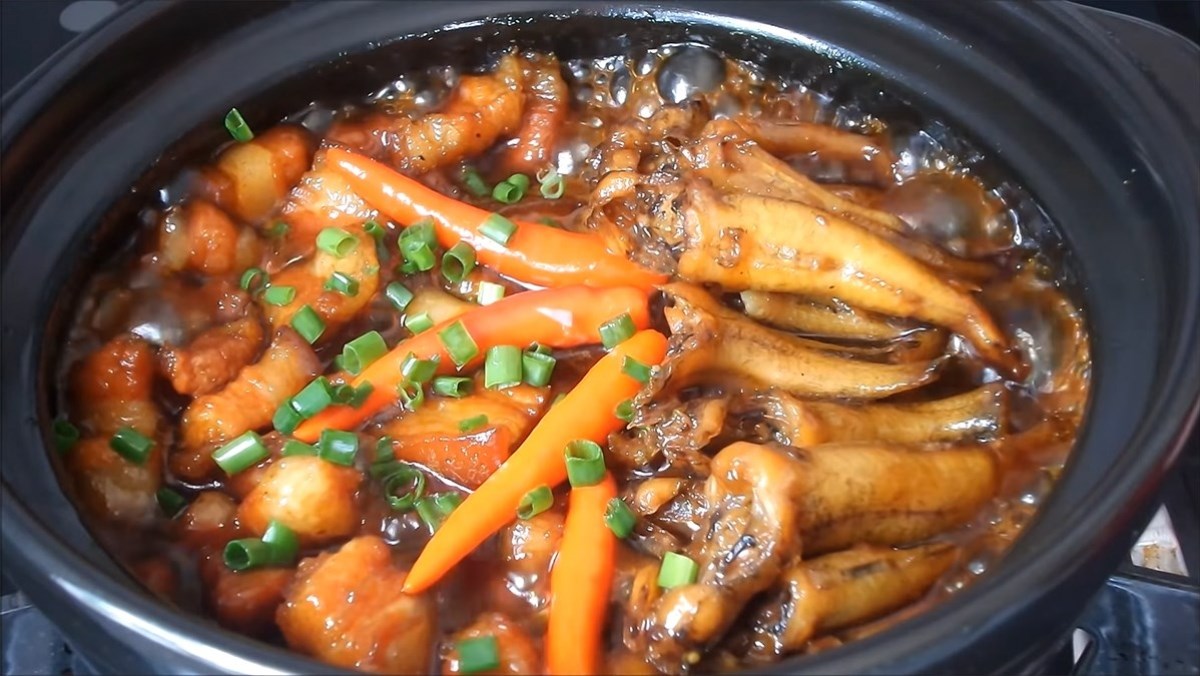 Bước 3
Trình bày món ăn: Trình bày tuỳ theo đặc trưng mỗi món.
Kết nối năng lực
So sánh phương pháp chế biến thực phẩm trong nước giữa món nấu và món kho.
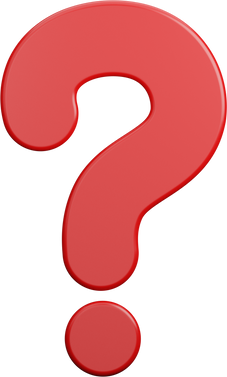 Thực hành chế biến món nấu: Món thịt kho trứng
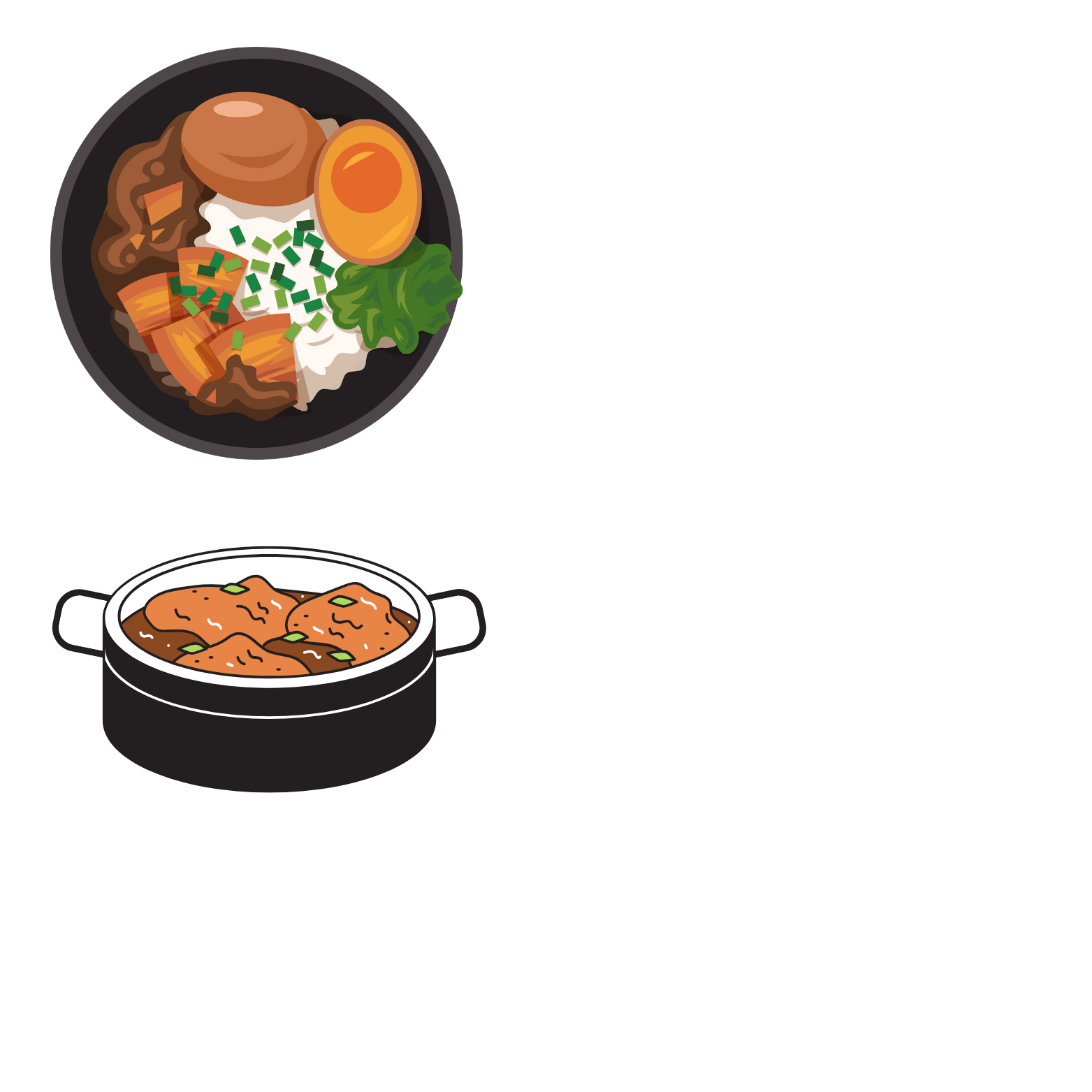 Nguyên liệu: 
• 500 g thịt ba chỉ. 	
• 5 quả trứng gà.	
• 500 mL nước dừa.
• Hành khô, hạt tiêu (xay nhỏ), đường, nước mắm, hạt nêm.
Dụng cụ: Dao thái, thớt, đũa, bếp đun, nồi đun, bát tô hoặc đĩa sâu lòng.
Chuẩn bị:
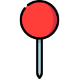 Các bước tiến hành
Bước 1. Sơ chế nguyên liệu.
• Hành khô: bóc vỏ, băm nhỏ.
• Thịt ba chỉ: rửa sạch, cắt thái tuỳ ăn, thường có kích thước khoảng 2 cm x 3 cm x 1 cm. Ướp thịt với hành băm cùng nước mắm, hạt nêm, hạt tiêu từ 15 đến 20 phút.
• Trứng gà rửa sạch.
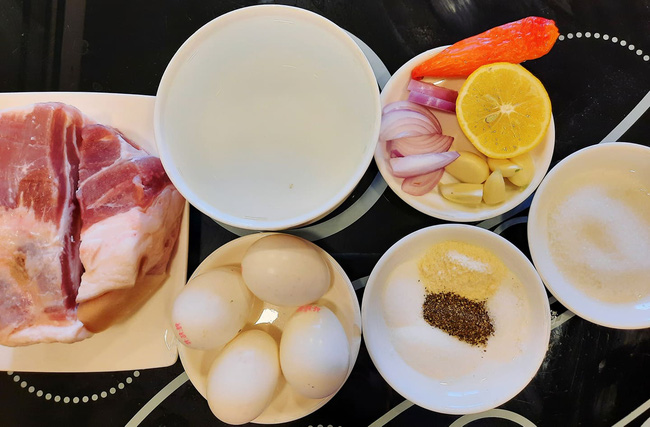 Các bước tiến hành
Bước 2. Chế biến.
• Trứng: luộc chín, bóc vỏ, để riêng vào 1 bát.
• Thắng nước đường (nước hàng): bắc nồi lên bếp, để nồi khô, cho 2 muỗng canh đường vào, để lửa vừa và đảo liên tục cho đến khi đường chuyển sang màu nâu cánh gián. Cho nước dừa vào nồi, khuấy đều cho tan đường, thu được nước hàng màu đỏ nâu.
• Cho thịt đã ướp + trứng vào nước hàng, đun sối rồi hạ nhỏ lửa. Nêm nếm gia vị vừa ăn, tiếp tục đun cho đến khi thịt mềm và ngấm gia vị thì tắt bếp.
Các bước tiến hành
Bước 3. Trình bày món ăn: 
• Múc thịt ra bát tô hoặc đĩa sâu lòng, trang trí tuỳ ý, có thể thêm hành chẻ, rau mùi,…
• Ăn nóng với cơm hoặc xôi.
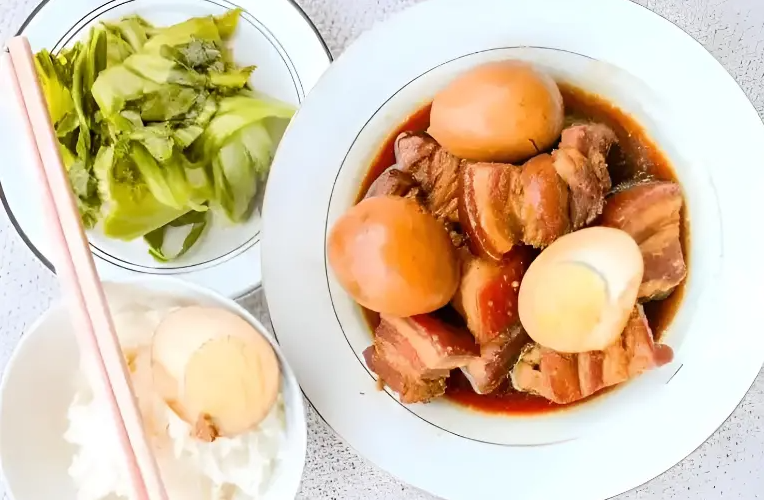 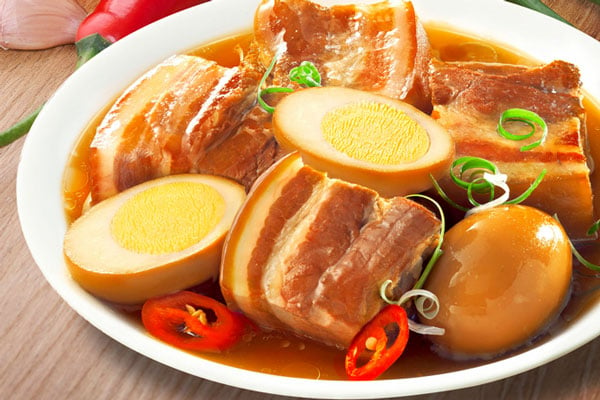 II
Phương pháp chế biến thực phẩm bằng hơi nước nóng (hấp)
Đọc thông tin mục II trong SGK tr.50-51  và trả lời câu hỏi Khám phá:
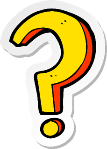 Gia đình em thường làm món ăn gì bằng phương pháp hấp (đồ)? Hãy mô tả cách đồ xôi ở gia đình em. Từ đó, kết hợp với nội dung mục II, hãy rút ra quy trình thực hiện và yêu cầu kĩ thuật của món hấp (đồ)?
Thảo luận nhóm
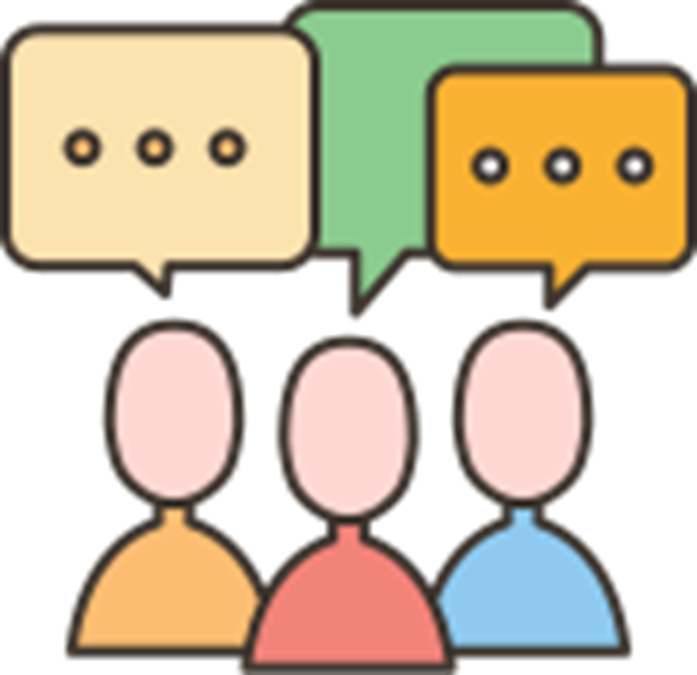 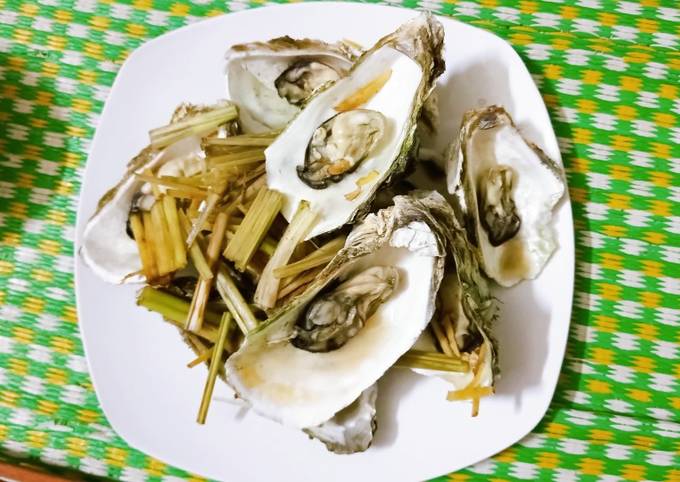 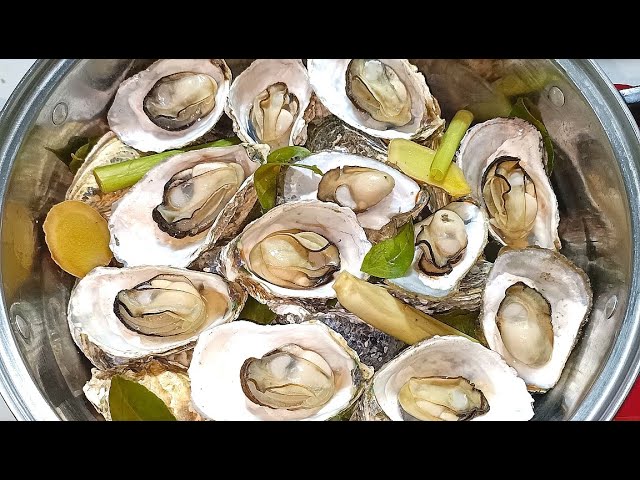 Cách đồ xôi
Nguyên liệu:
• Gạo nếp: Loại gạo này thường được sử dụng để làm xôi vì có hạt nhỏ, dai và ngậy.
• Nước: Để ngâm gạo và hấp.
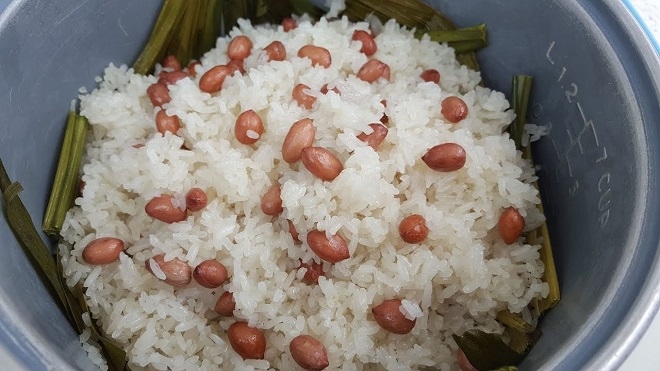 Quy trình thực hiện hấp xôi:
• Bước 1: Chuẩn bị gạo nếp.
• Bước 2: Hấp xôi.
• Bước 3: Trình bày ra đĩa.
Phương pháp chế biến món hấp
Quy trình thực hiện:
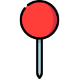 Sơ chế nguyên liệu: Làm sạch thực phẩm, cắt thái và sơ chế tùy theo đặc trưng của từng món, tẩm ướp gia vị phù hợp.
Chế biến: Đặt nguyên liệu vào chõ hoặc khay, giá, đĩa,... duy trì lửa to để hơi nước bốc lên đủ nhiều liên tục cho tới khi chín.
Bước 
1
Bước 
2
Phương pháp chế biến món hấp
Quy trình thực hiện:
Yêu cầu kĩ thuật: Thực phẩm chín mềm, ráo, không có hoặc rất ít nước; hương vị thơm ngon; màu sắc đặc trưng của món.
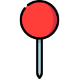 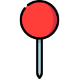 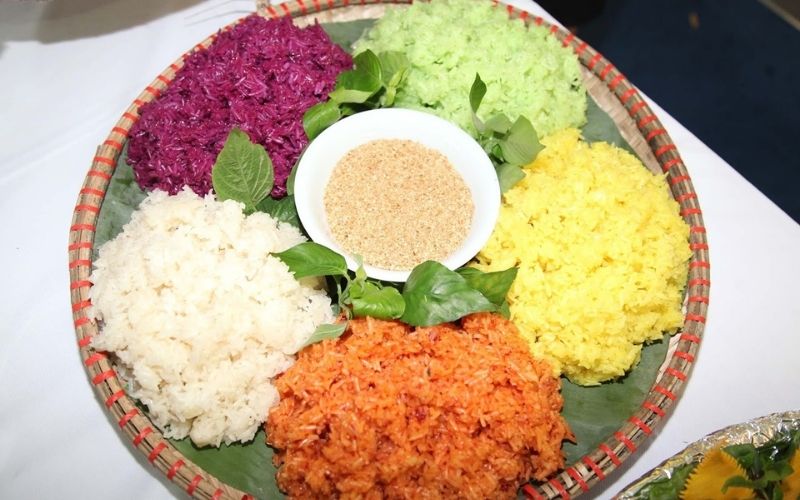 Bước 3
Trình bày món ăn: Trình bày tuỳ theo đặc trưng mỗi món.
Thực hành chế biến món nấu: Món cá hấp xì dầu
Nguyên liệu: 
• 1 con cá khoảng 2 k.	• gừng, hành tây, hành lá.
• xì dầu, nước mắm, dầu hào, đường, mì chính (bột ngọt), hạt tiêu (xay nhỏ).
Dụng cụ: dao, thớt, nồi hấp, đũa, rổ, đĩa sâu lòng, bếp đun.
Các bước tiến hành
Bước 1. Sơ chế nguyên liệu:
• Cá: làm sạch, bỏ hết mang và ruột, đem xóc cá với ít muối rồi rửa sạch lại. Ướp cá với muối, đường, xì dầu trong khoảng 1 giờ. Khứa các đường dọc song song lên thân cá để cá thấm gia vị đều hơn.
• Gừng: rửa sạch, đem thái sợi.
• Hành tây: bóc vỏ, thái nhỏ.
• Hành lá: nhặt, rửa sạch, cắt khúc vừa phải.
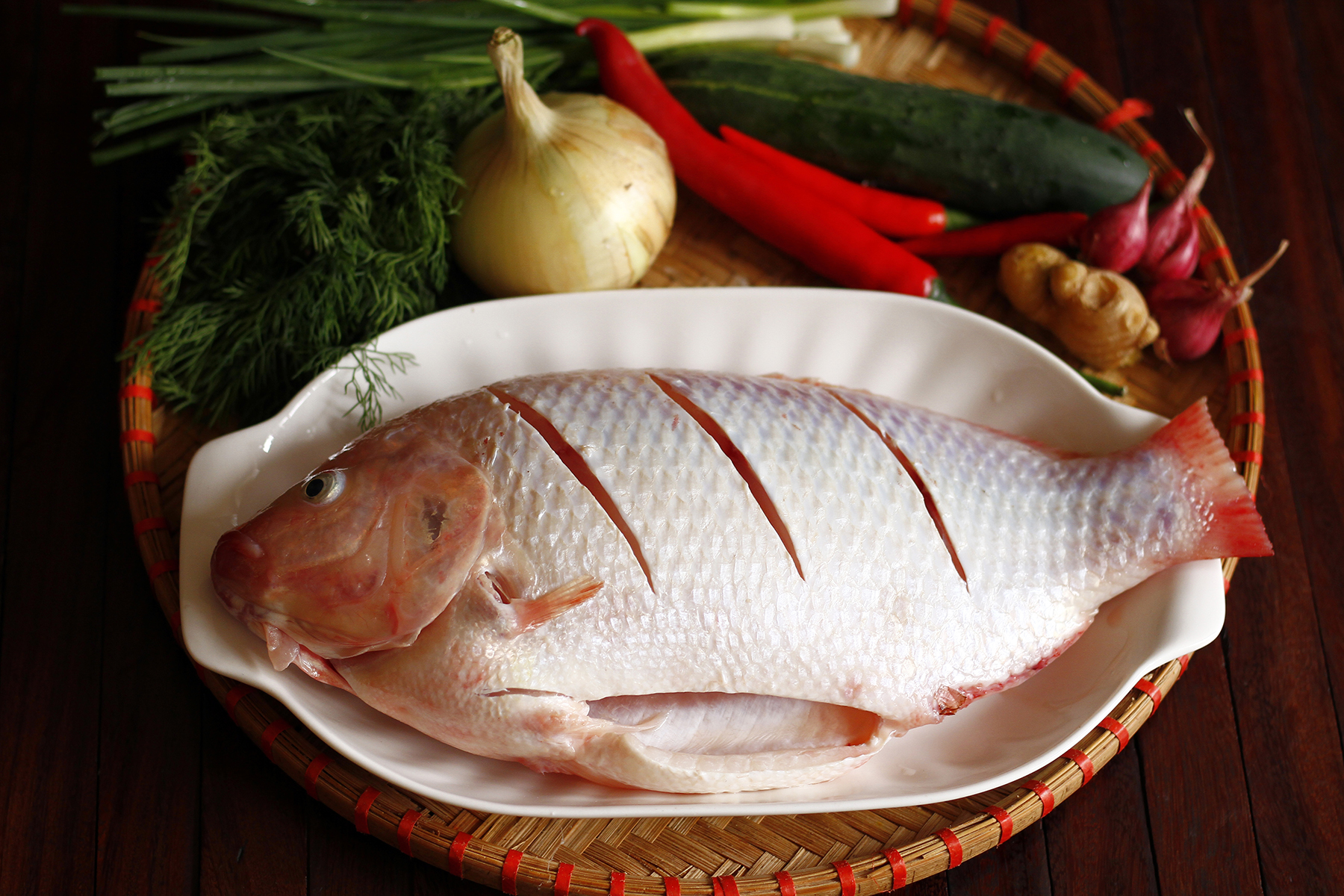 Các bước tiến hành
Bước 2. Chế biến:
• Đặt cá lên đĩa sâu lòng, xếp gừng, hành tây xung quanh cá, xếp hành lá lên trên, rưới nước ướp cá và thêm chút dầu hào vào đĩa.
• Cho đĩa cá vào nồi hấp, hấp khoảng 25 phút đến khi cá chín.
Bước 3. Trình bày món ăn: Sau khi cá chín, lấy đĩa cá ra khỏi nồi, rắc tiêu lên rồi thưởng thức ngay khi còn nóng.
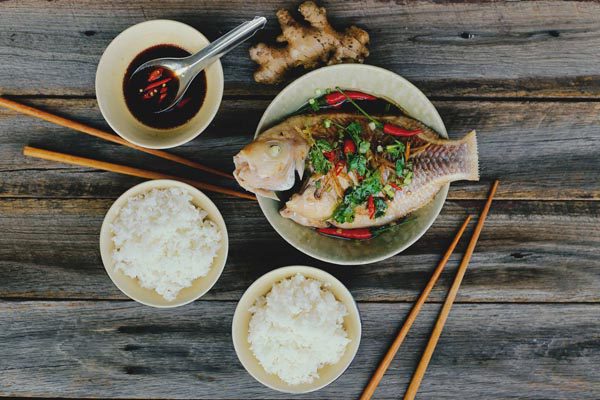 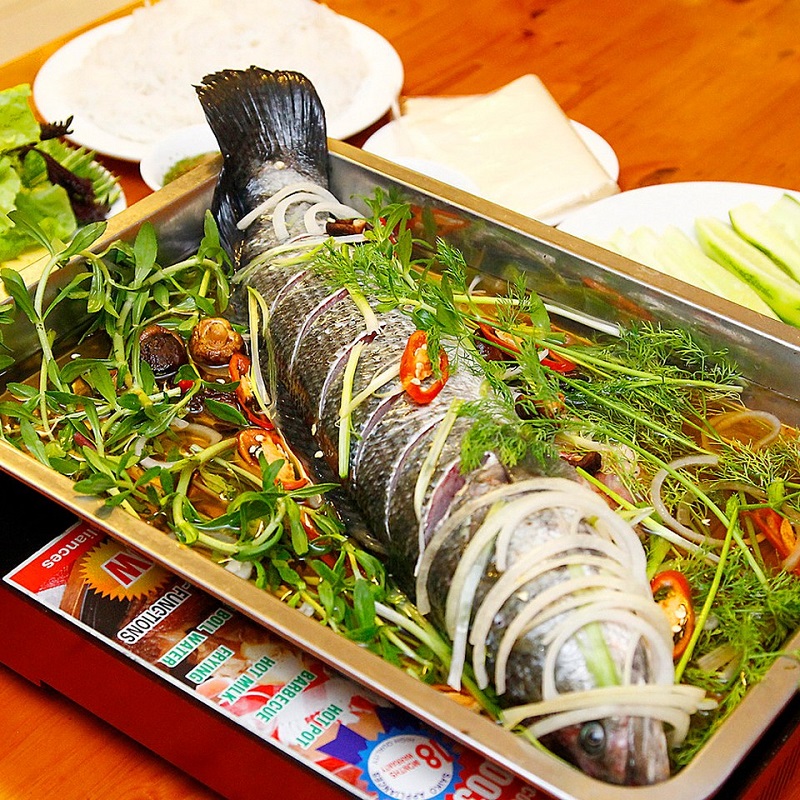 III
Phương pháp chế biến thực phẩm bằng không khí nóng (nướng)
Hoạt động theo nhóm và trả lời câu hỏi Khám phá:
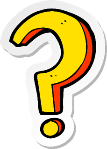 Đọc nội dung mục III và quan sát Hình 6.10, trình bày hiểu biết của em về món nướng. Kể tên một vài món nướng mà em đã được ăn và cho biết nhận xét về trạng thái, hương vị, màu sắc. Từ đó, hãy rút ra quy trình thực hiện và yêu cầu kĩ thuật của món nướng.
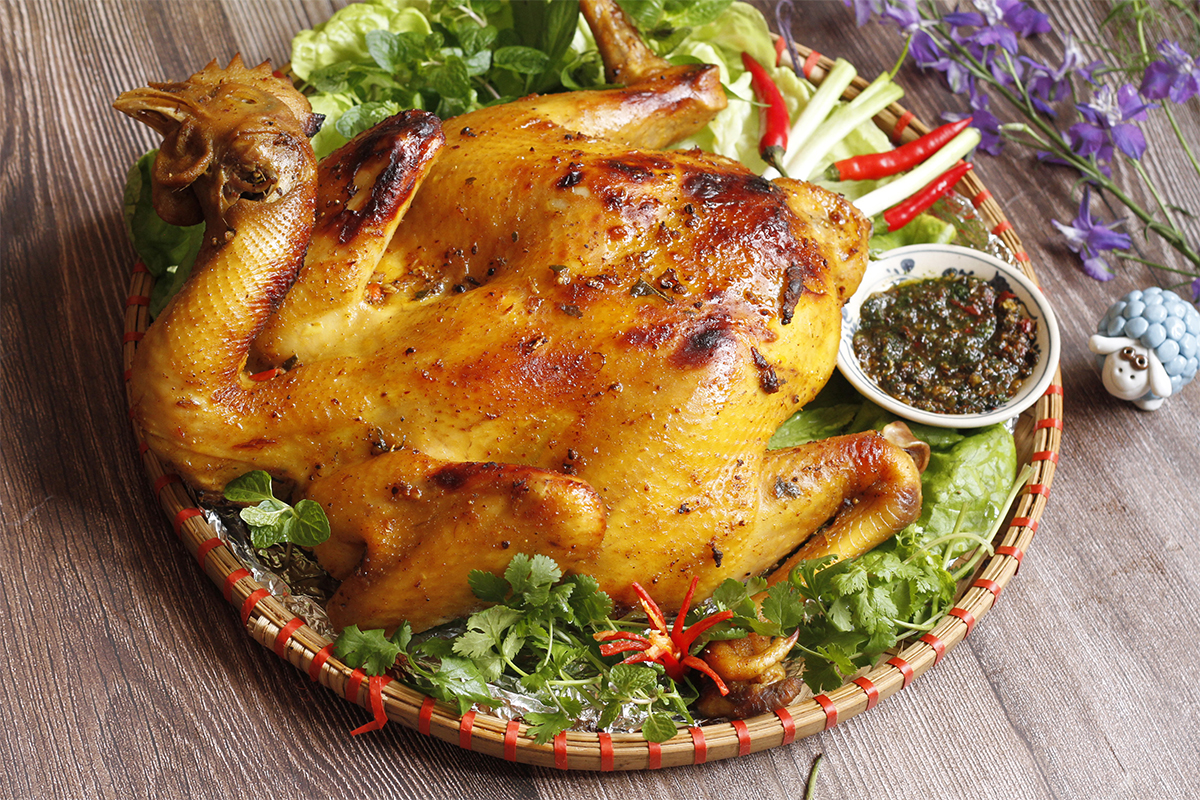 Thảo luận nhóm
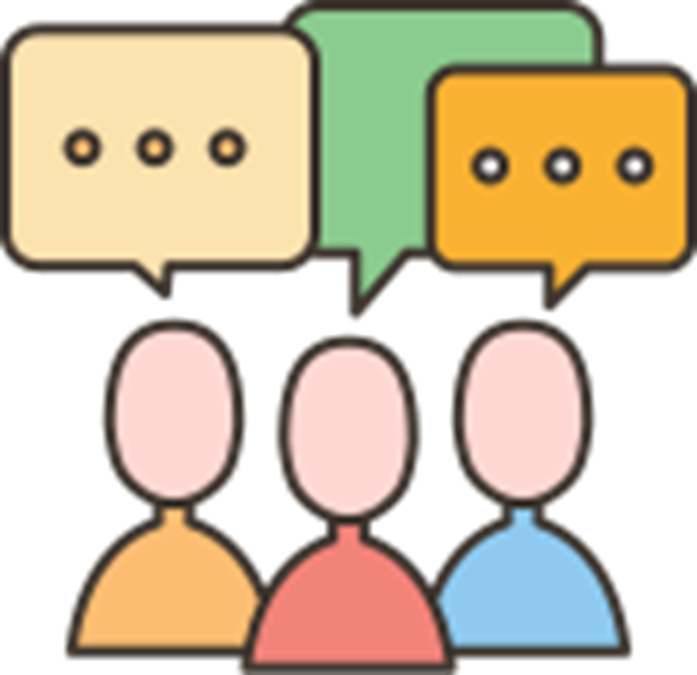 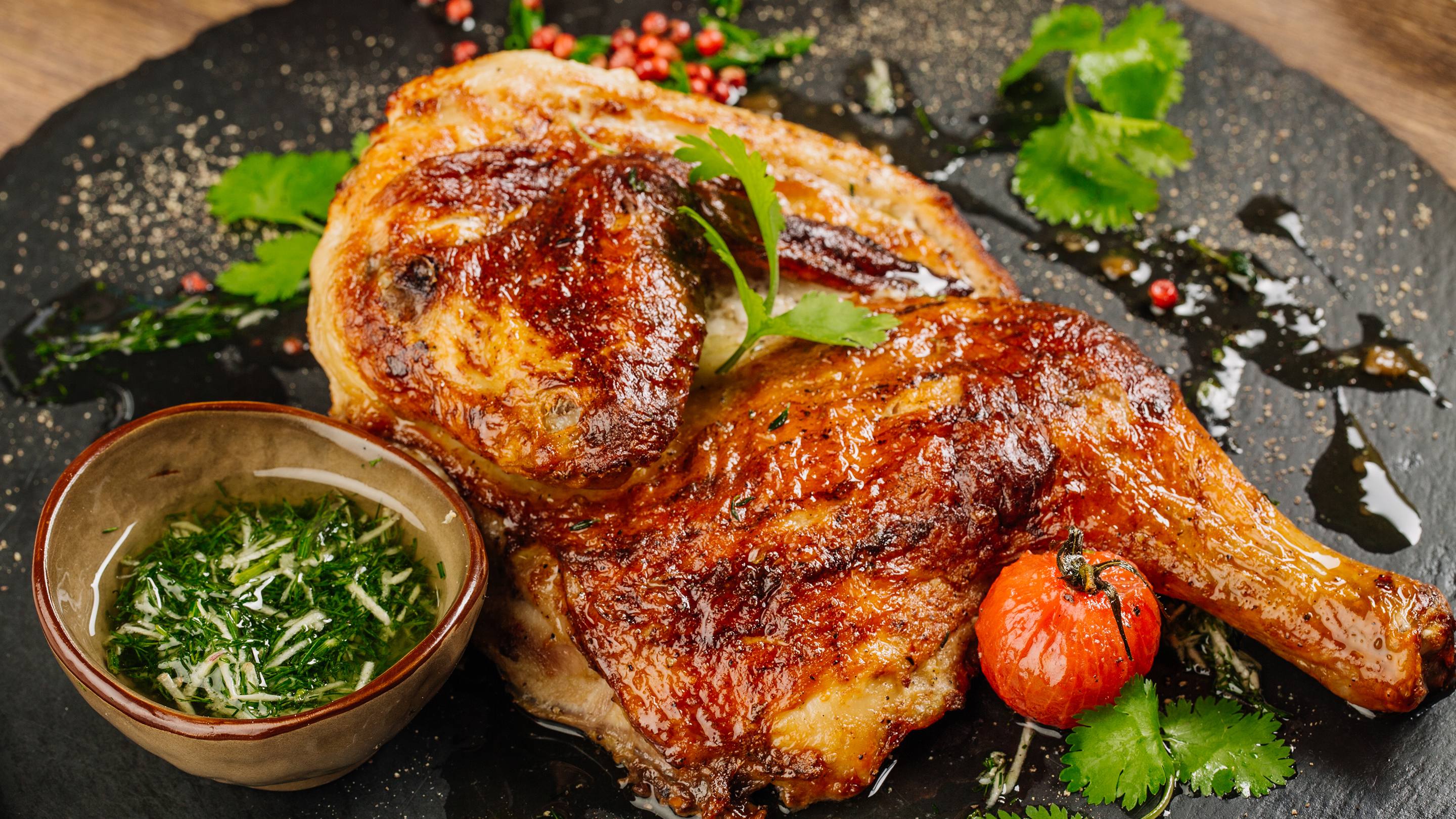 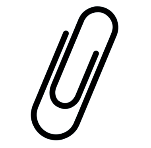 Món nướng: phương pháp chế biến thực phẩm bằng cách sử dụng nhiệt độ cao từ nguồn lửa hoặc nhiệt độ từ lò nướng để làm chín thực phẩm.
Món nướng thường mang lại hương vị đặc trưng, giữ nguyên được hương thơm và độ ngọt tự nhiên của nguyên liệu.
Phương pháp này giúp thực phẩm chín đều từ trong ra ngoài, tạo ra lớp vỏ giòn bên ngoài mà giữ ẩm và độ ngọt bên trong thực phẩm.
Các loại thực phẩm có thể được nướng gồm thịt, cá, gia cầm, rau củ, và các loại bánh.
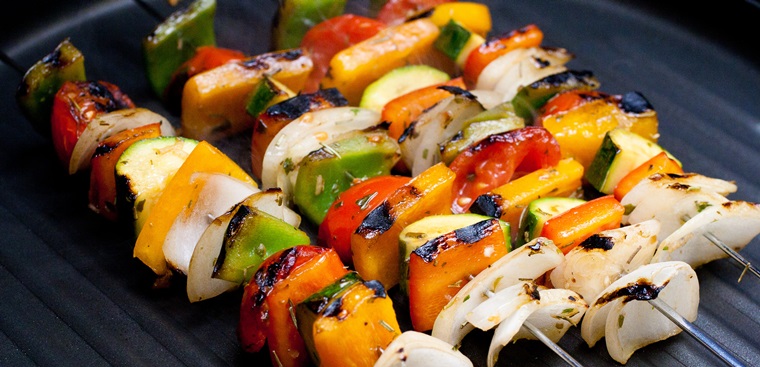 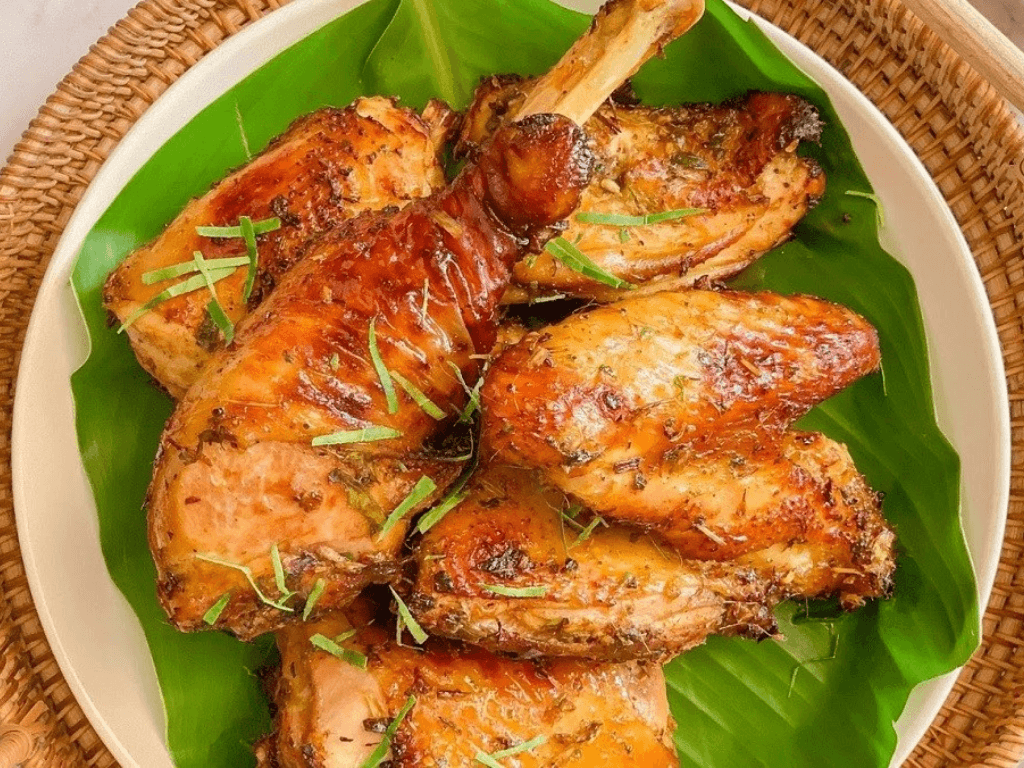 Thịt nướng: Thịt bò nướng, thịt gà nướng, thịt heo nướng.
Rau củ nướng: Bắp cải nướng, khoai lang nướng.
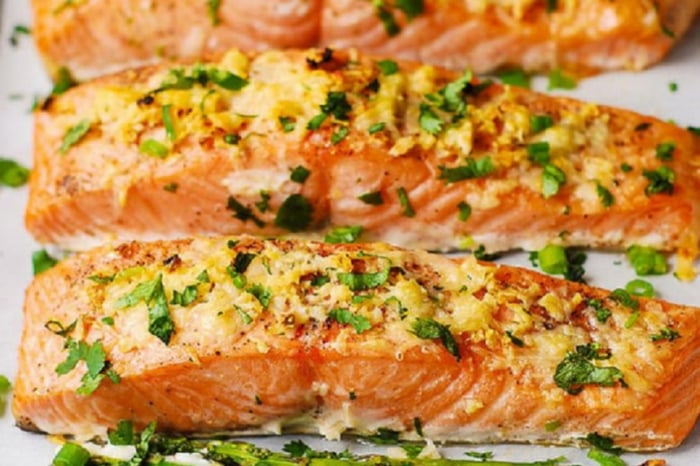 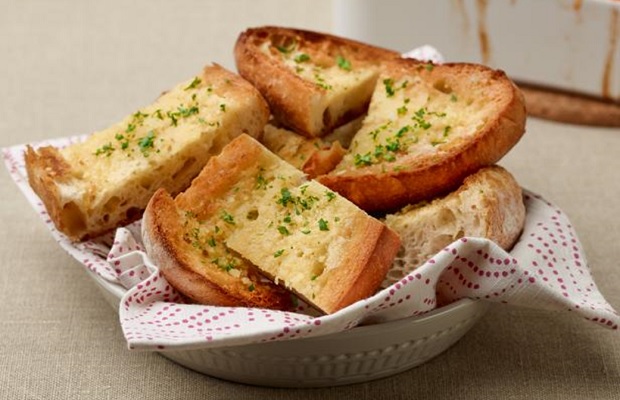 Cá nướng: Cá hồi nướng mỡ hành, cá basa nướng muối ớt.
Bánh nướng: Bánh mì nướng tỏi, bánh patê.
Trạng thái: Thịt mềm và ngọt, có màu vàng đẹp mắt, vỏ giòn.
Hương vị: Thơm phức, đậm đà, thấm vào từng sợi thịt.
Màu sắc: Màu vàng óng ả, hấp dẫn.
Phương pháp chế biến món nướng
Quy trình thực hiện:
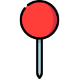 Sơ chế nguyên liệu: Làm sạch thực phẩm, để nguyên hoặc cắt thái phù hợp, có thể khứa nhẹ trên bề mặt thực phẩm để nhanh chín và hạn chế nứt bề mặt khi thực phẩm chín tẩm ướp gia vị.
Chế biến: Có thể chọn đặt thực phẩm lên vỉ nướng, xiên vào que hoặc bọc giấy bạc; khi nướng lưu ý lật/đảo các mặt (nếu cần) để thực phẩm chín đều.
Bước 
2
Bước 
1
Phương pháp chế biến món nướng
Quy trình thực hiện:
Yêu cầu kĩ thuật: Thực phẩm chín đều, không dai; thơm ngon, đậm đà; màu vàng đẹp mắt.
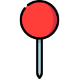 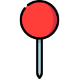 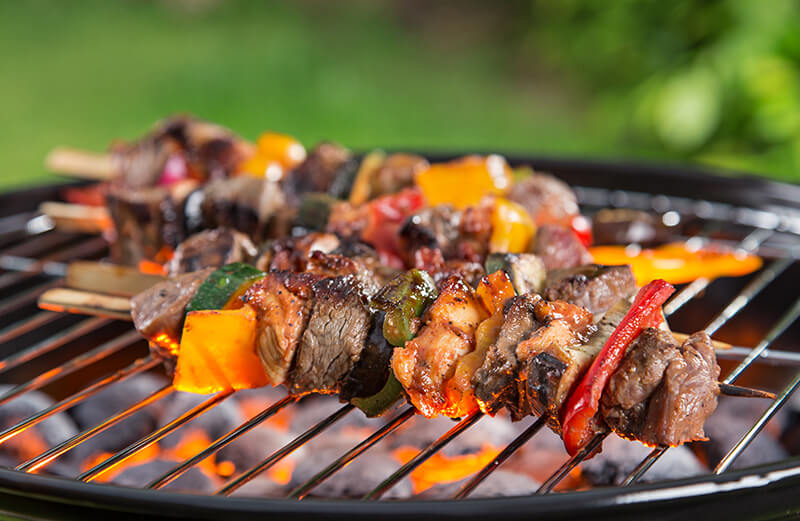 Bước 3
Trình bày món ăn: Trình bày tuỳ theo đặc trưng mỗi món.
Thực hành chế biến món nấu: Món bánh đậu xanh nướng
Chuẩn bị: 
Nguyên liệu:  
• 300 g đậu xanh; 		• 300 g đường cát trắng; 
• 100 g bột gạo; 		• 50 g bột đao (bột năng); 
• Nước cốt dừa; 1 thìa súp dầu ăn; 1 ống vani (bột thơm).
Dụng cụ: Dao, thớt, chảo, nồi, cối và chày, khuôn, thìa, đũa, rổ, thau, đĩa, bát, lò nướng, bếp đun, găng tay chuyên dụng.
Các bước tiến hành
Bước 1. Sơ chế nguyên liệu:
• Đậu xanh: ngâm vào nước lạnh khoảng từ 4 đến 6 giờ cho mềm, đãi sạch vỏ, nấu chín, giã nhuyễn.
• Đường: cho vào 1 bát nhỏ nước, nấu tan, thắng đến khi thấy đường hơi rít đũa, nhấc xuống để nguội; đổ nước đường vào đậu xanh, khuấy đều. Có hỗn hợp đậu xanh và đường.
• Bột gạo, bột đao: trộn đều với nước cốt dừa và vani. Đổ hỗn hợp đậu xanh, đường vào hỗn hợp bột, trộn đều.
Các bước tiến hành
Bước 2. Chế biến:
• Lót giấy, xoa dầu vào khuôn, đổ hỗn hợp bột bánh vào. Cho khuôn bánh vào nướng. Nướng 150 °C, từ 50 phút đến 60 phút.
• Bánh vàng đều, lấy tăm xăm, bột không dính tăm là bánh đã chín.
Bước 3. Trình bày món ăn: Bánh chín lấy ra để nguội; cắt thành miếng tuỳ ý, sắp vào đĩa.
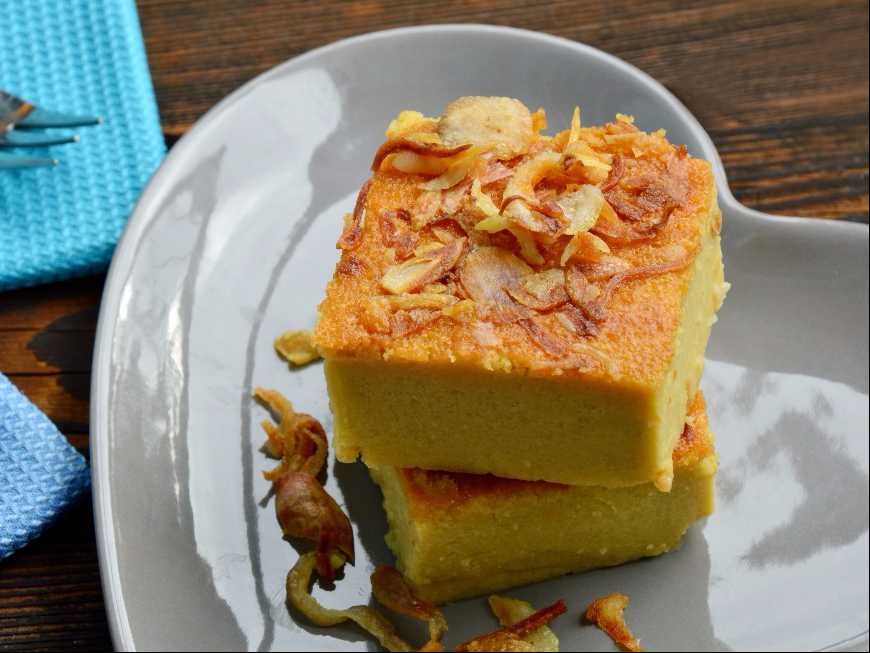 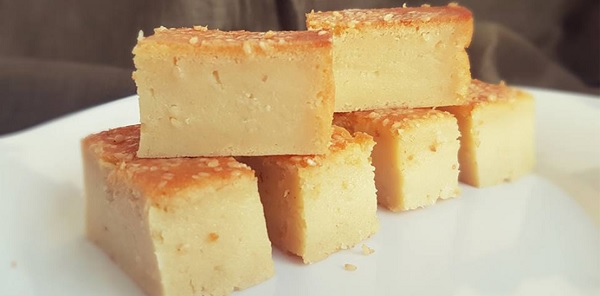 HẸN GẶP LẠI CẢ LỚP 
Ở BUỔI HỌC SAU!